Histology of the Cardiovascular System
Matt Velkey
matt.velkey@duke.edu
454A Davison, Duke South, Green Zone
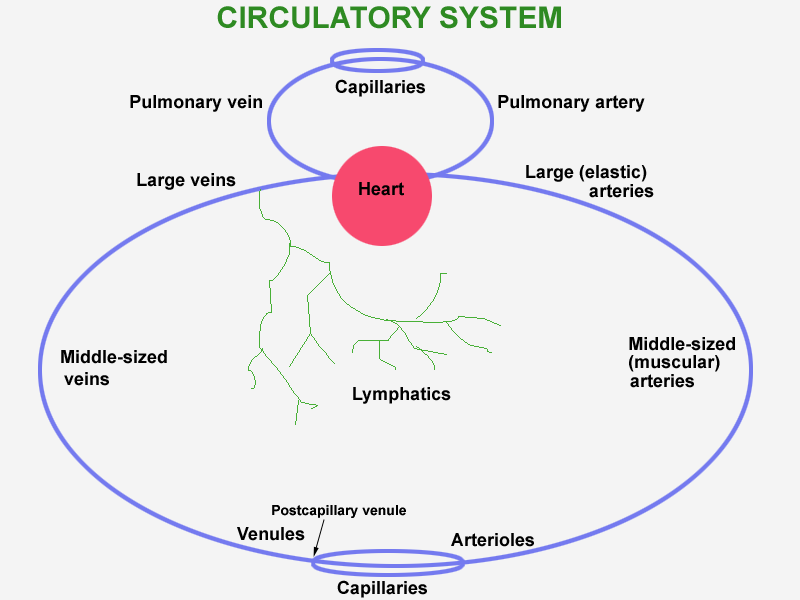 Circulatory system
[Speaker Notes: Diagram of the circulatory system.  

AKC.  CV-CircSystD.gif (originally SumCirculatory.jpg = 1997A21(2).jpg).]
Comparing biophysical and structural characteristics of vessels
Graph physiology
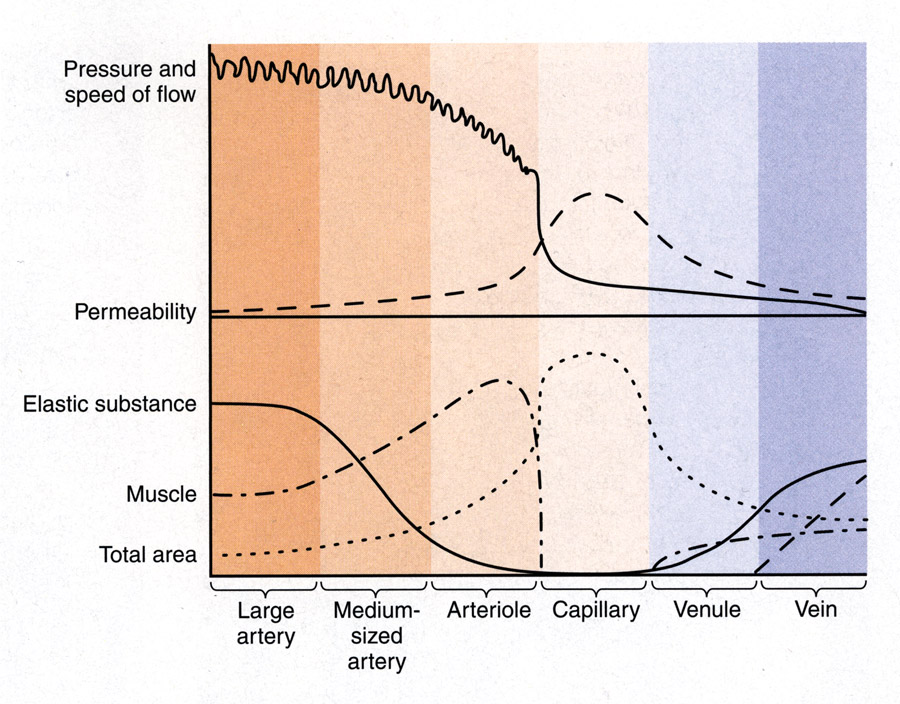 Junqueira, 10th ed., page 225
[Speaker Notes: Graph showing the relationship between the biophysical characteristics of blood circulation (top) and the structure of the blood vessels (bottom).  These two features can be compared for each part of the vascular circulation, listed below.  

From Junqueira and Carneiro, 10th ed., 2003, page 225, fig. 11-15.  CV-physiology.jpg.]
Vessel Tunics
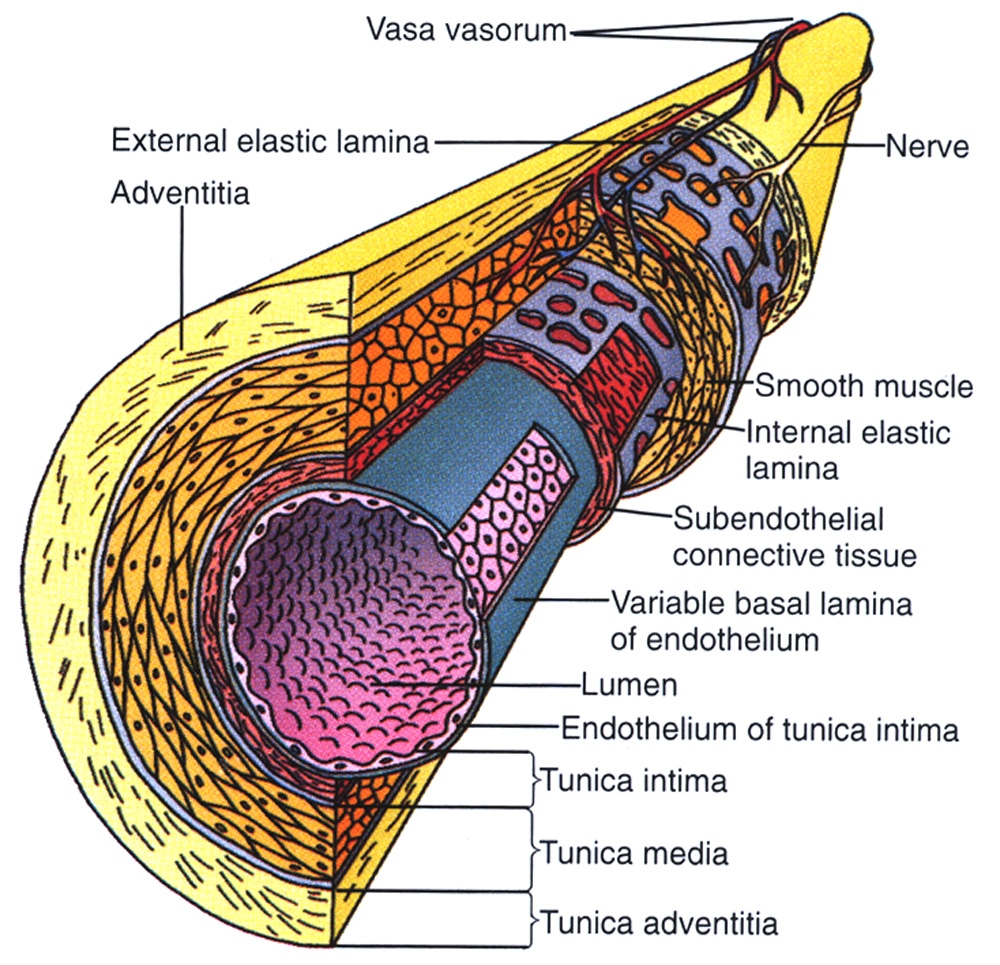 A.  Tunica Intima
endothelium
subendothelium
connective tissue
smooth muscle
(longitudinal fibers)
internal elastic lamina

B. Tunica Media
vascular smooth muscle
external elastic lamina
(circular fibers)

C. Tunica Adventitia
connective tissue
(longitudinal)

Blood Supply
Vasa vasorum

Innervation
Sympathetic
Parasympathetic
Muscular Arteriesnamed arteries of the body
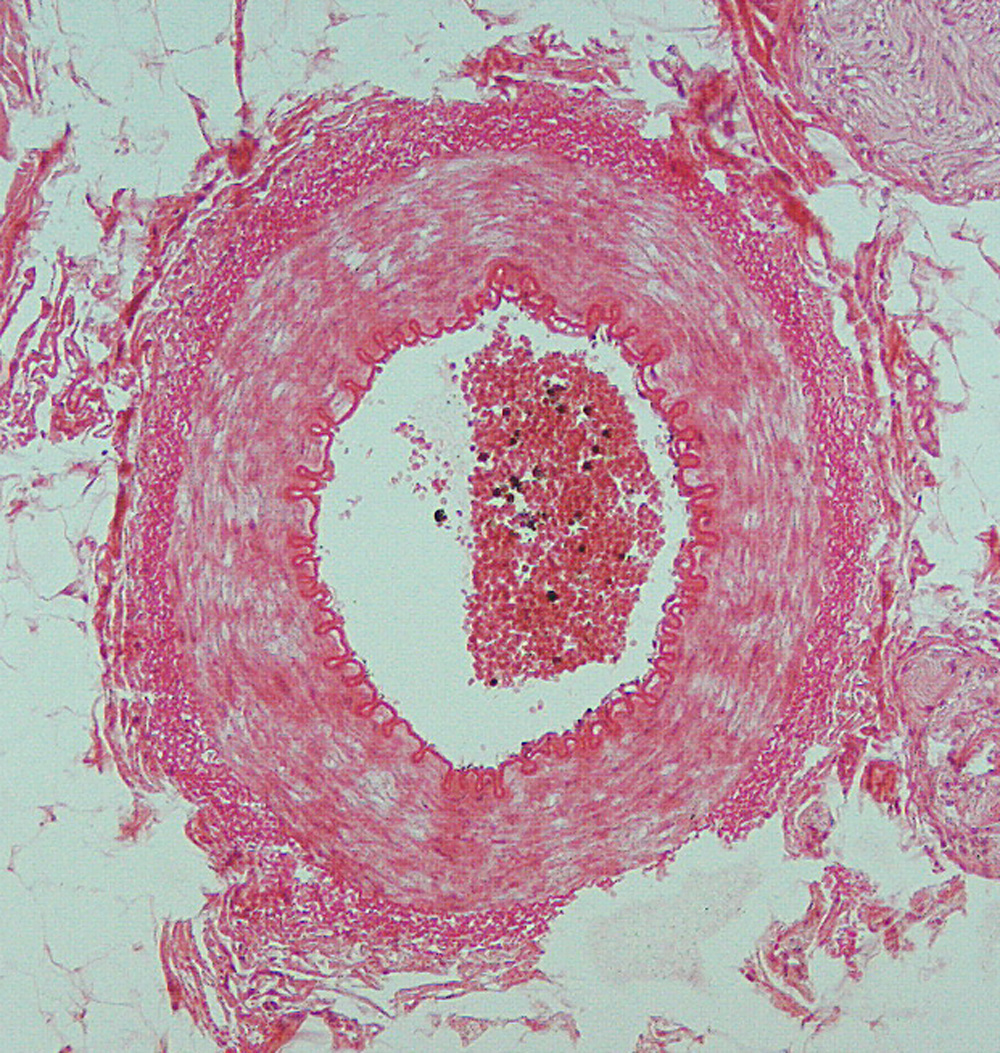 Distribute blood to organs and tissues
Regulate blood flow to organs and tissues (via smooth muscle contraction)

Characteristic Features
Tunica intima 
thinner subendothelial layer 
(compared to elastic arteries)
myoendothelial junctions
distinct internal elastic lamina

Tunica media
3-40 layers of VSMCs
elastic fibers are interspersed
external elastic lamina evident

Tunica adventitia
thinner than media
larger arteries have prominent vasa vasorum
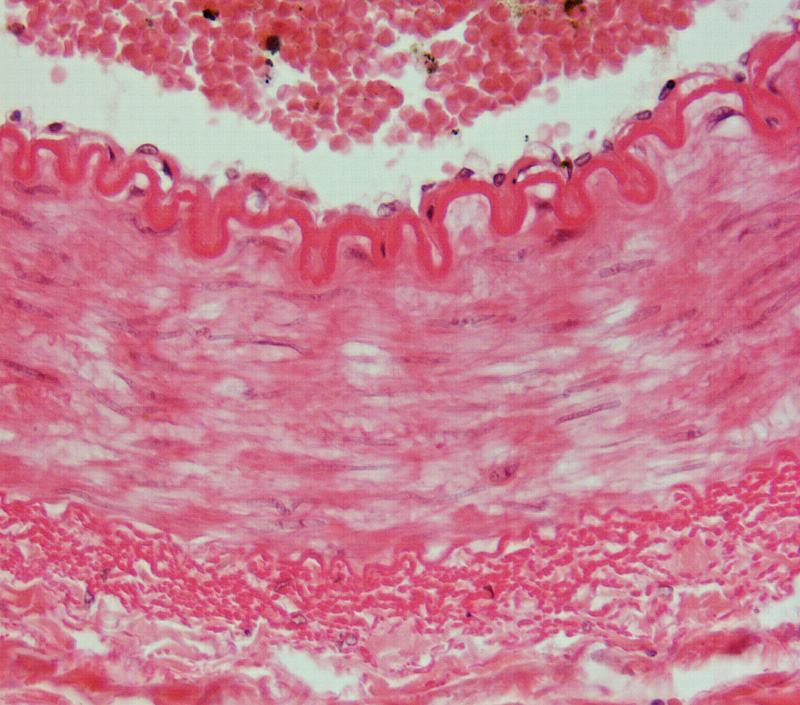 Vessel Tunics
A.  Tunica Intima
endothelium
subendothelium
connective tissue
smooth muscle
(longitudinal fibers)
internal elastic lamina

B. Tunica Media
vascular smooth muscle
external elastic lamina
(circular fibers)

C. Tunica Adventitia
connective tissue
(longitudinal)
Arteries often exhibit intimal thickening
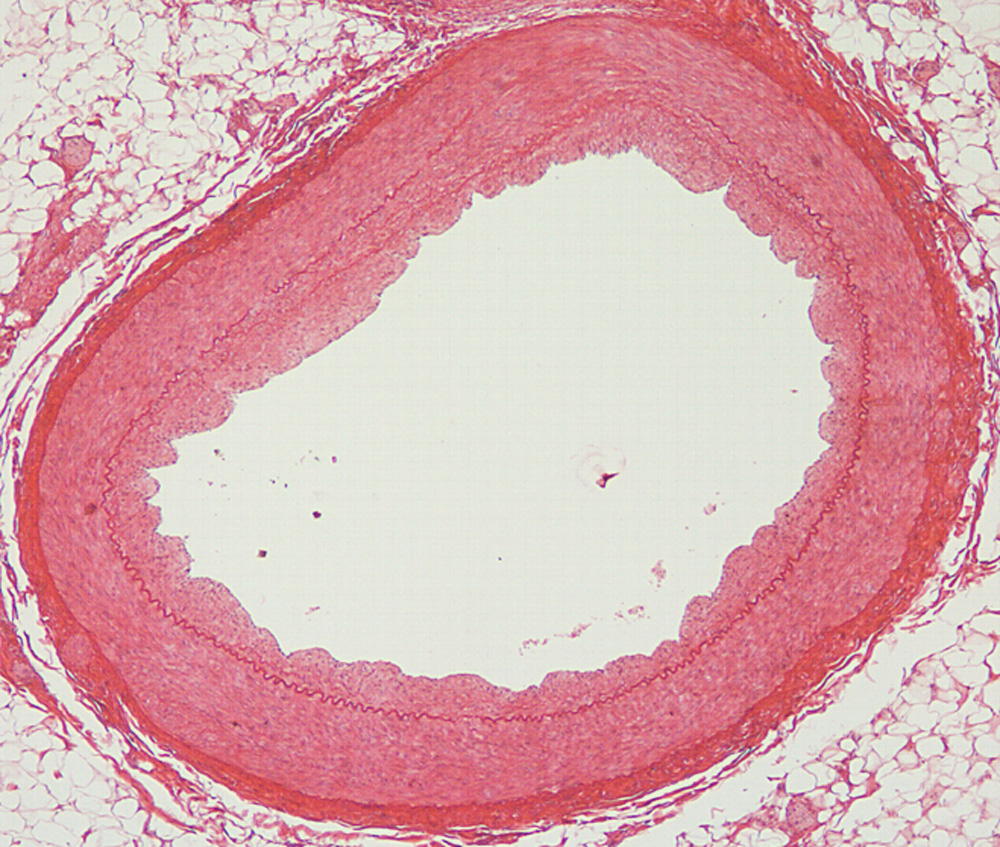 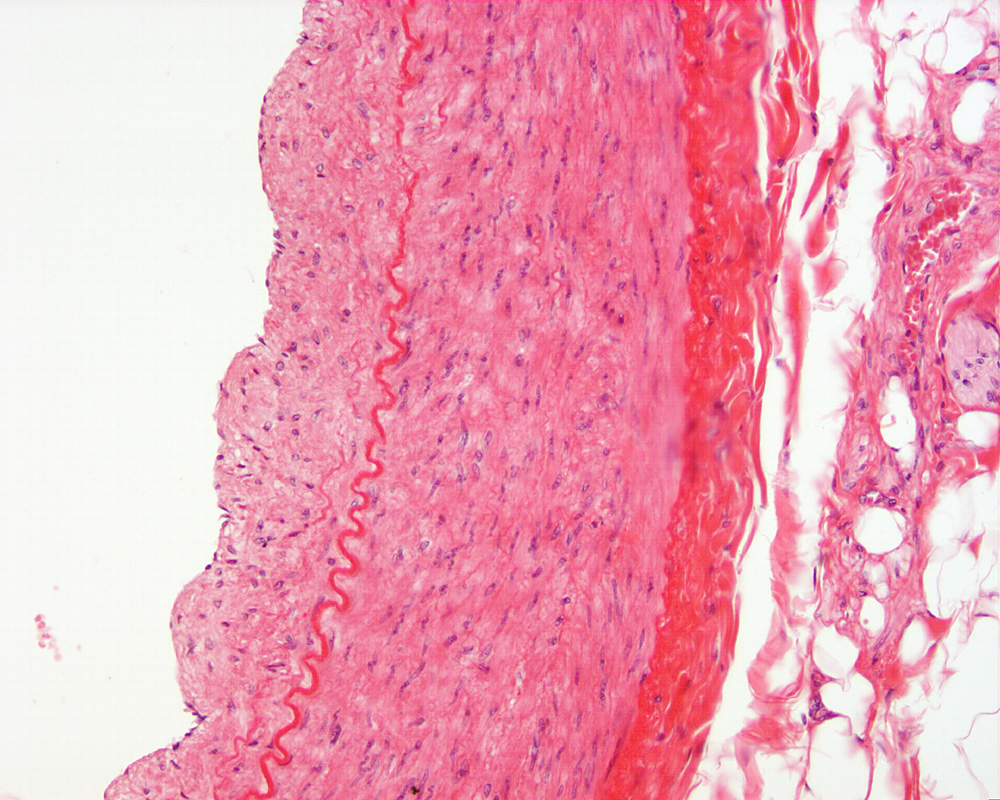 Intimal Thickening
Arteriosclerosis
“Normal” changes with age
Fibrosis
VSMC proliferation
Elastic fragmentation

Atherosclerosis
Pathological changes (often associated with cholesterolemia)
Eccentric fibrosis and SMC proliferation
Lipid deposition
“Foam” cells
Necrosis and calcification
The largest arteries (aorta & pulmonary trunk) have the same general tunics, but very different media
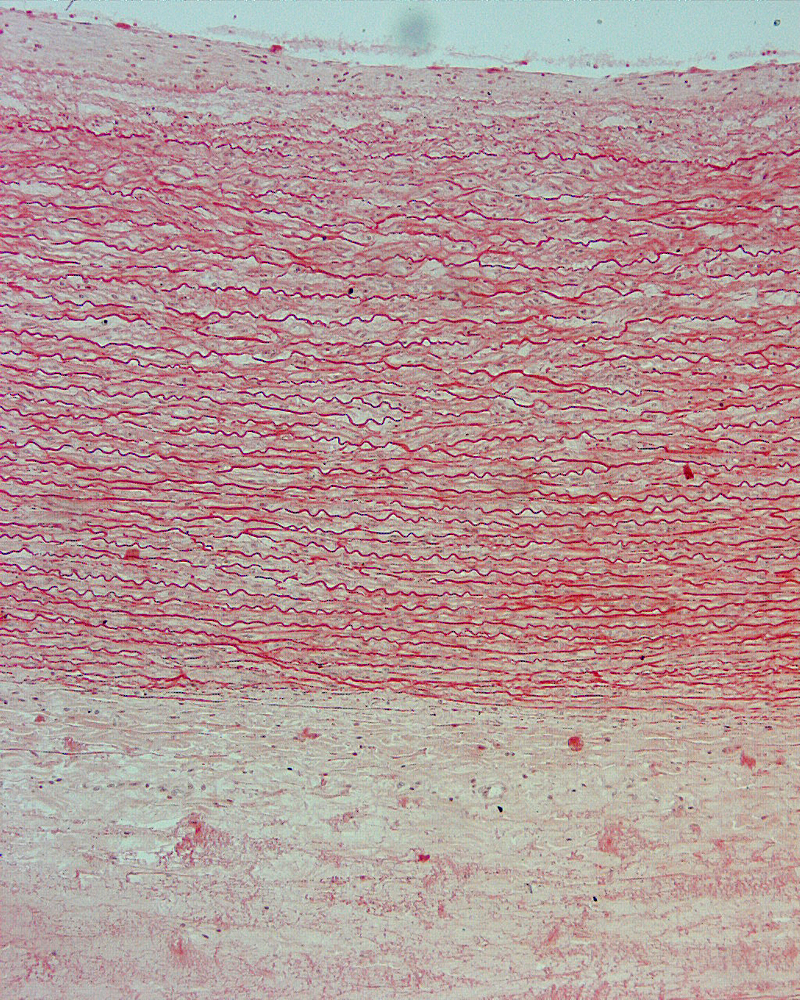 intima
Vascular smooth muscle cells in tunica media make concentric elastic lamina to allow vessel to stretch in response to systolic pulse of blood (allows constant rather than pulsatile flow of blood)


Characteristic Features
Tunica intima 
thickened subendothelial layer
internal elastic lamella obscured

Tunica media
numerous elastic laminae and reticular fibers
(chief source is VSMCs)

Tunica adventitia
relatively thin (compared to vessel wall) with vasa vasorum and nerves
media
adventitia
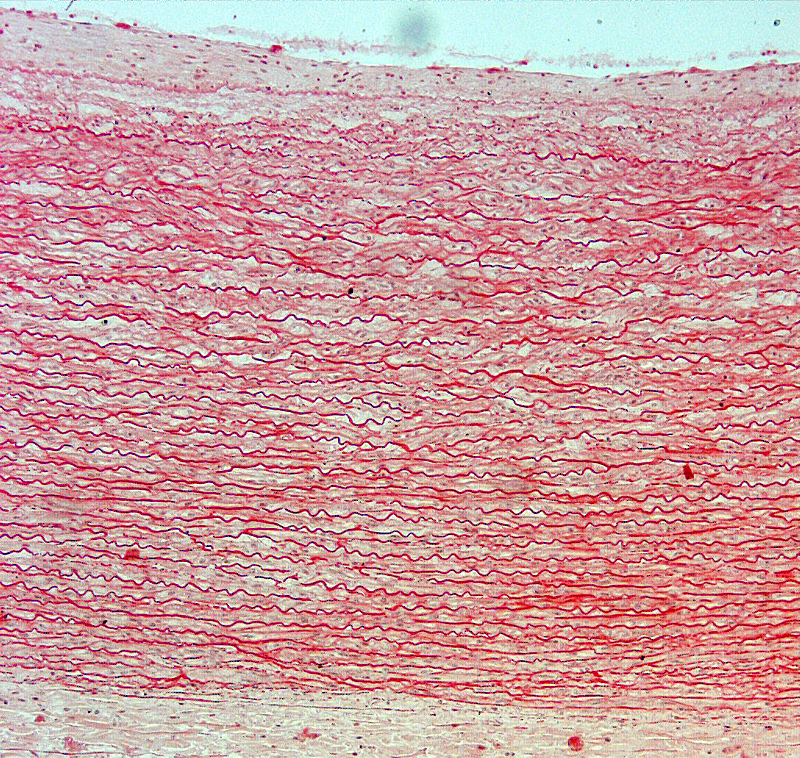 intima
media
adventitia
Arteries and veins (and nerves) are often seen together
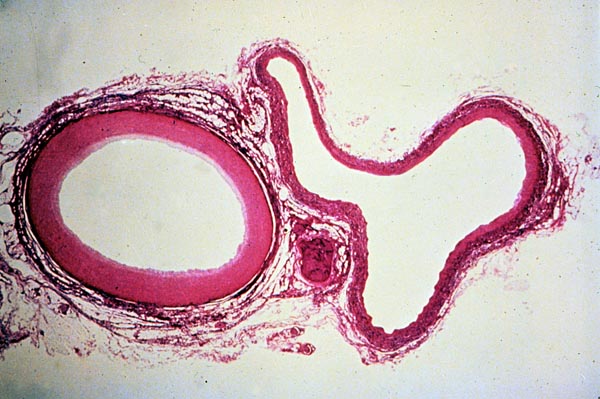 Artery: smaller, round, thick wall     	Vein: Larger, irregular shape, thin wall
Femoral artery and vein
[Speaker Notes: Very low power LM of femoral artery and vein, stained with H&E.  The artery has a much thicker wall and more stable oval shape.  The vein, by comparison, is thin walled and "floppy," reflecting the fact that the blood it contains is under much lower hydrostatic pressure.  

From Japanese slide set (Humio Mizoguti, Kobe Univ Sch Med), slide 235.  Japan235.jpg.]
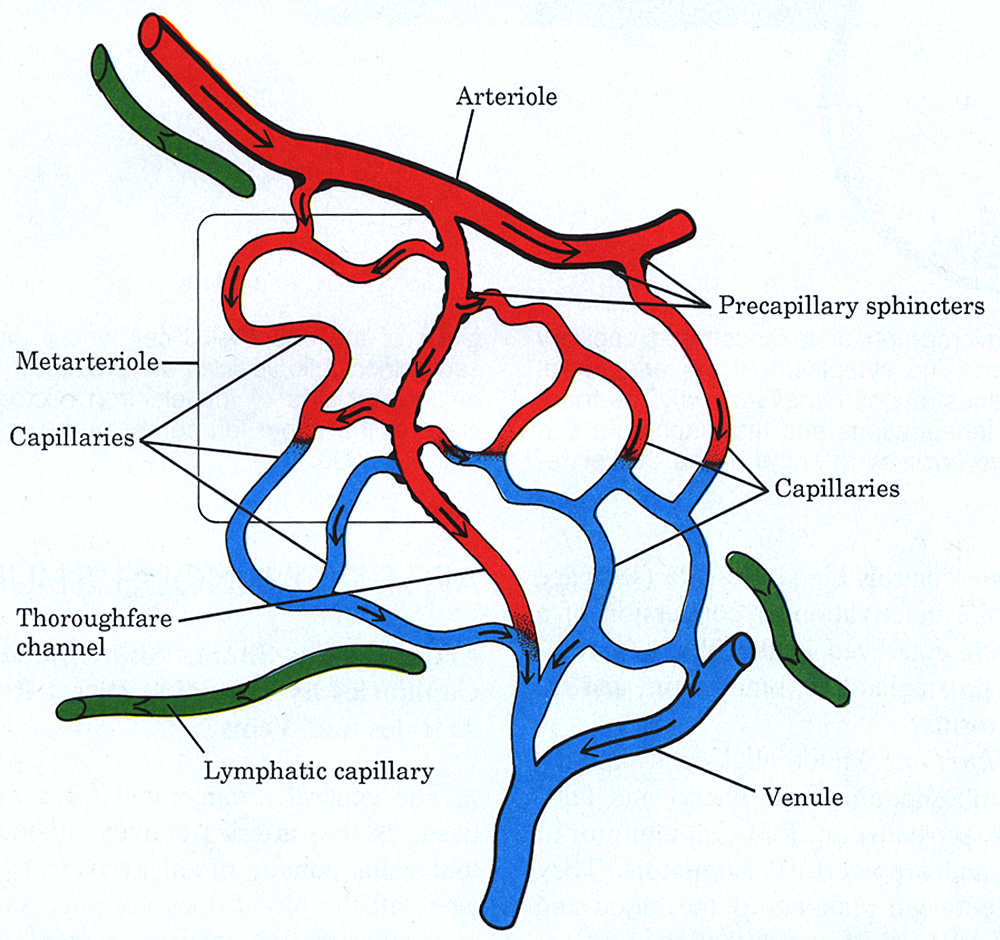 Arterioles

Regulate blood flow to capillaries 	in tissue beds
precapillary sphincters
metarterioles
A-V shunts

Characteristic Features
Tunica intima 
very thin subendothelial layer
generally lacking distinct internal elastic lamina

Tunica media
1-3 layers of VSMCs
no external elastic lamina 

Tunica adventitia
thin and ill-defined
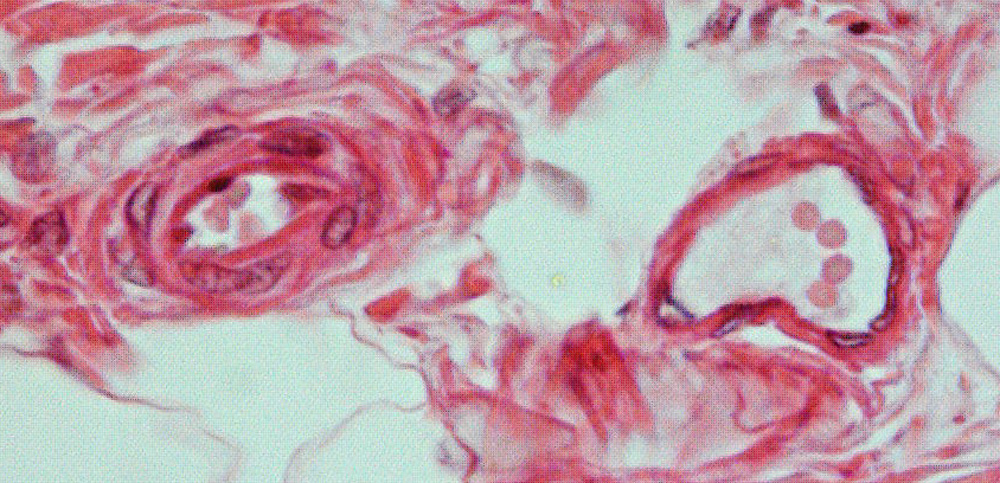 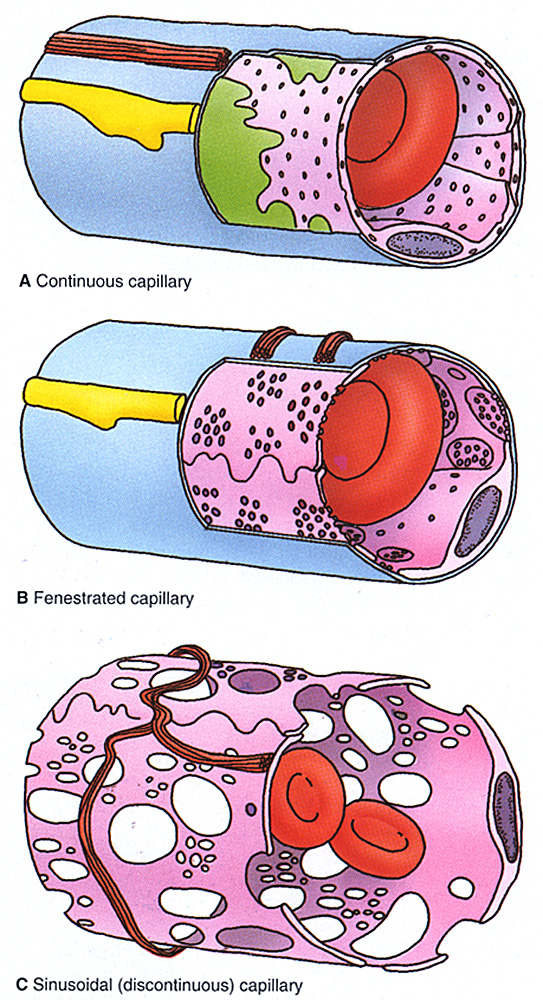 Capillaries
Different structures, different functions

Permeability barrier
regulate movement of blood cells and materials
Metabolic activity
ACE activity
breakdown of bioactive compounds
lipolysis
Antithrombotic function
produce anticoagulants and antithrombogenics

General Features
Tunica intima 
endothelium
pericytes: share basal lamina with endothelium, possess actin and myosin, possible contractile function and source of muscle cells (?)
Tunica media
none
Tunica adventitia
none
Continuous (somatic) capillary
Found in muscle, connective tissue, and exocrine glands
 complete endothelium
 complete basal lamina
 cell-cell contacts (tight junctions) can be broken to allow diapedesis
 transcytotic vesicles allow transport across vessel wall
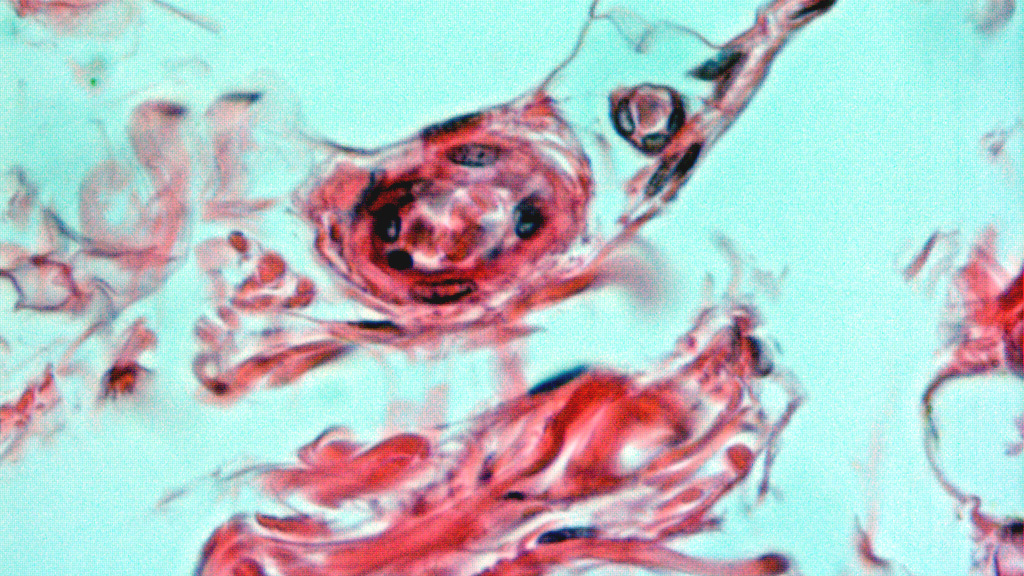 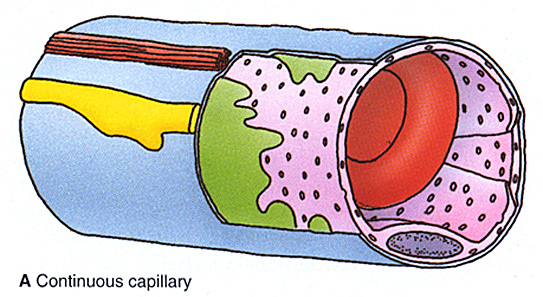 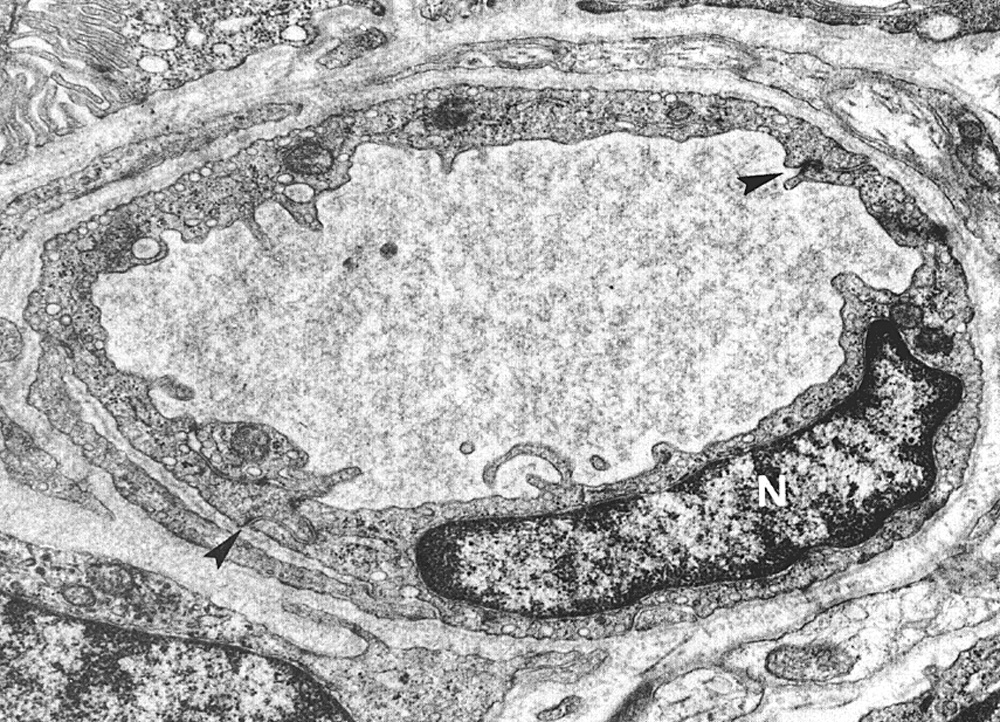 Continuous (somatic) capillary
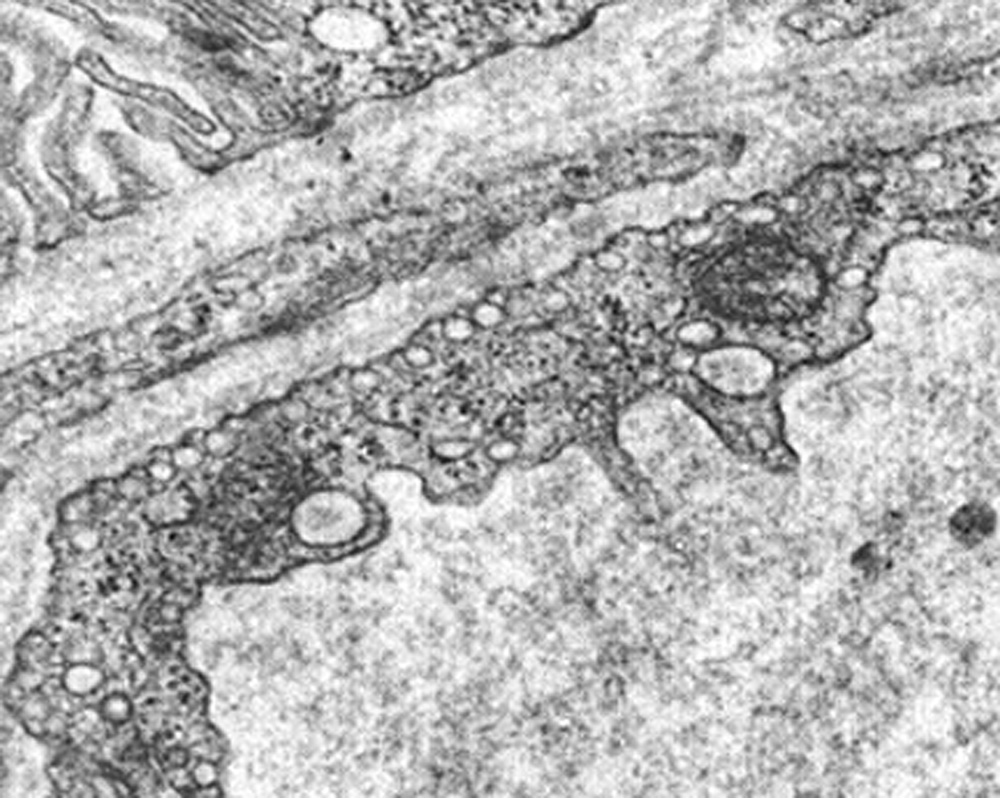 Transcytotic vesicles
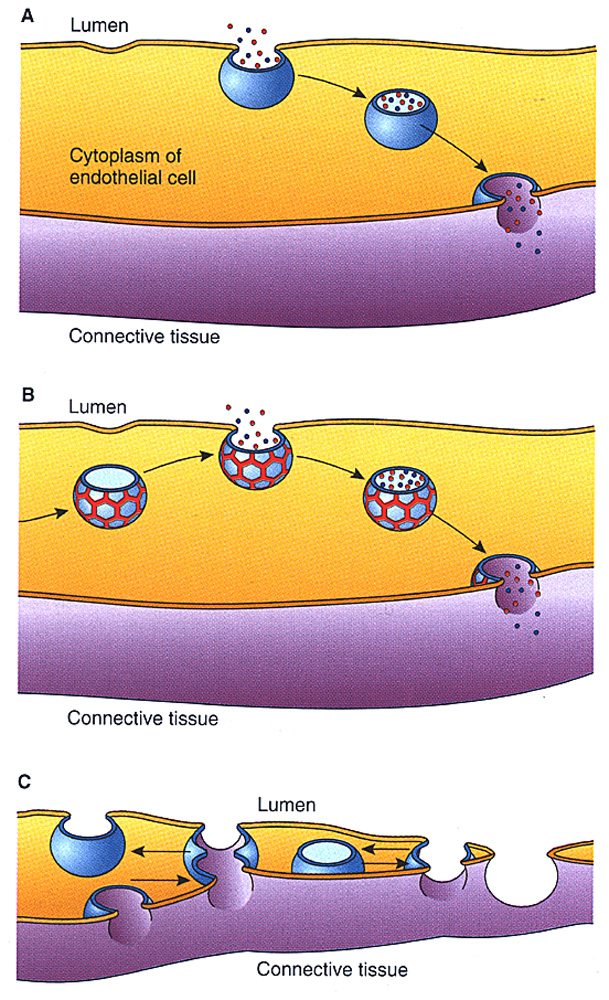 Endothelial Permeability
Via Transcytosis
Constitutive transport
 Regulated transport
 Transient pore formation
Blood-Tissue Barriers
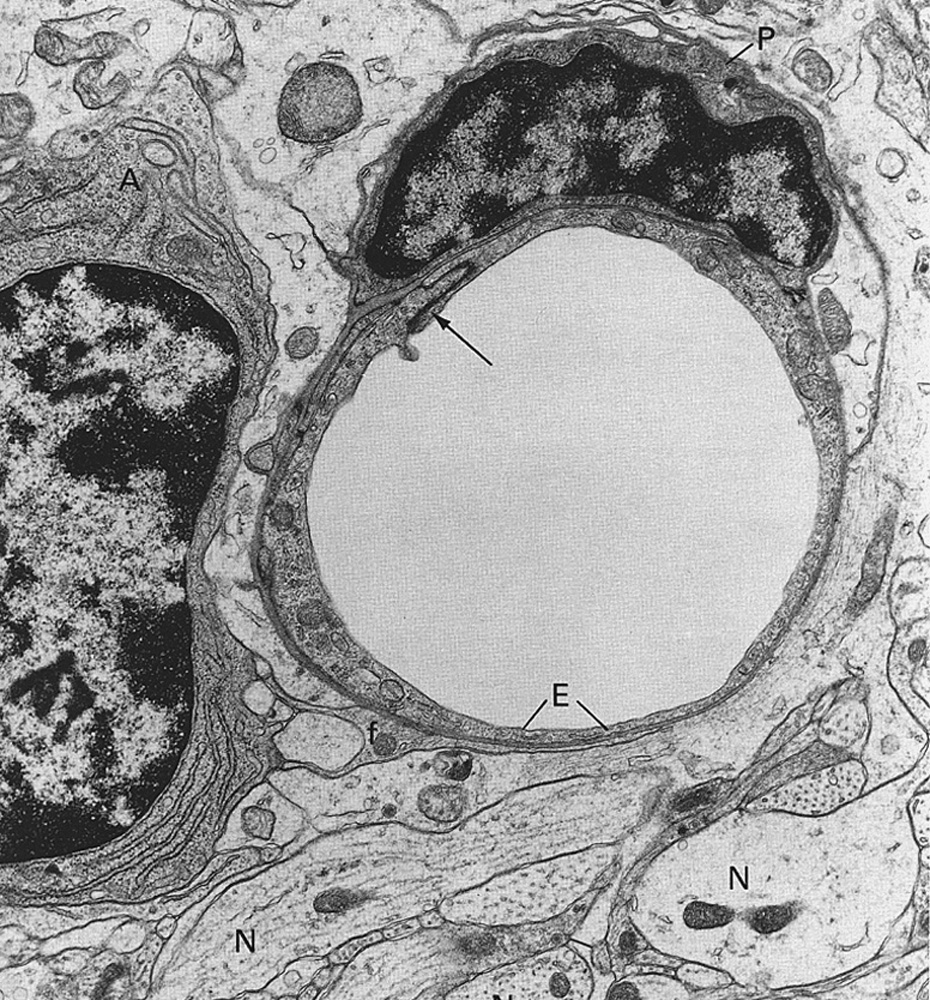 Found in nervous system, thymus, and testes
Prevent exchange of cells and materials

Characteristics
complete endothelium
complete basal lamina
very tight cell-cell contacts
VERY FEW OR NO TRANSCYTOTIC VESICLES
Fenestrated Capillary
Found in intestine, endocrine glands, and kidney
Allows rapid interchange of materials
 fenestrated endothelium
 with diaphragms (intestine and endocrine glands)
 without diaphragms (kidney)
 complete basal lamina
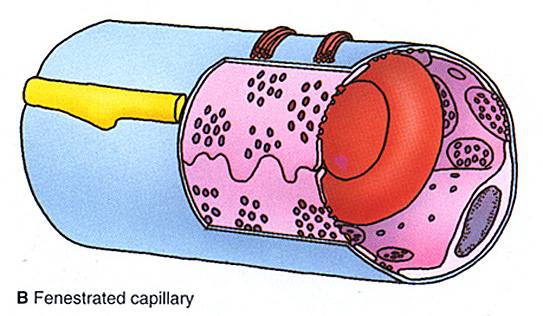 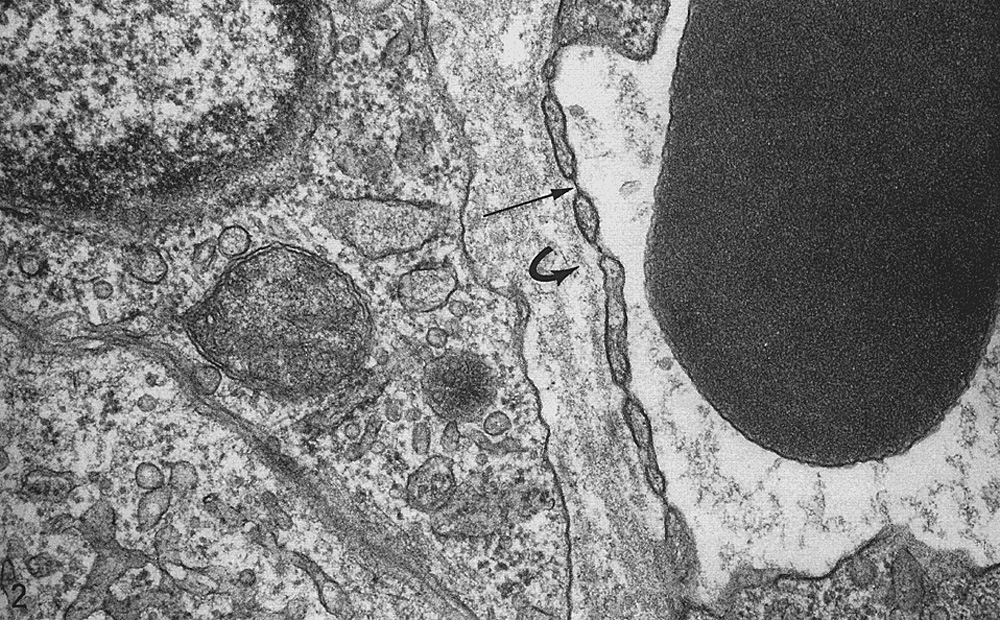 Fenestrated capillary
Sinusoidal Capillary
Found in liver, spleen, and bone marrow
Allows movement of cells (and materials)
 enlarged diameter
 fenestrated endothelium without diaphragms
fenestrae are about 3x larger
 incomplete basal lamina
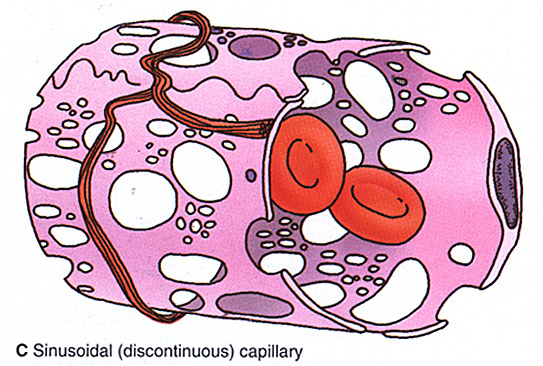 Liver Sinusoidal Capillary
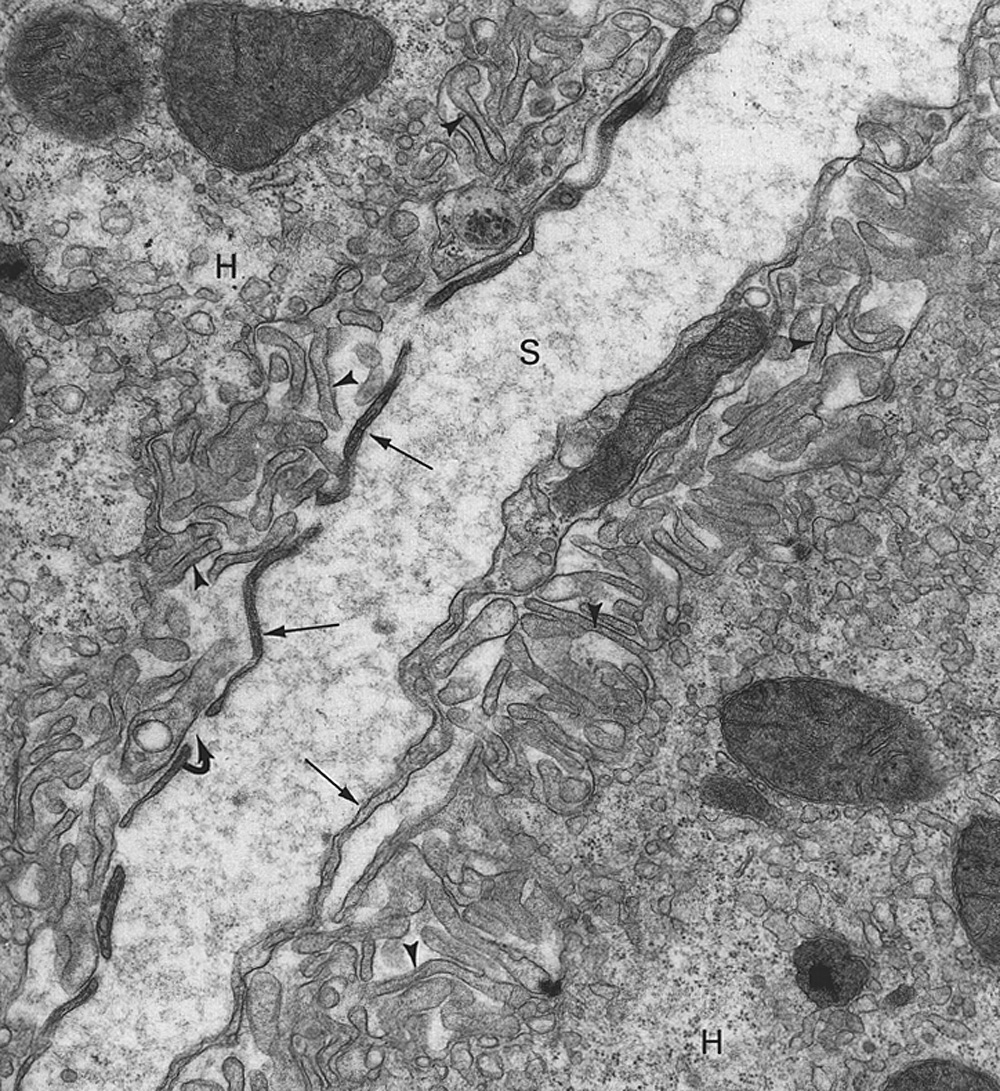 Slide not in handouts
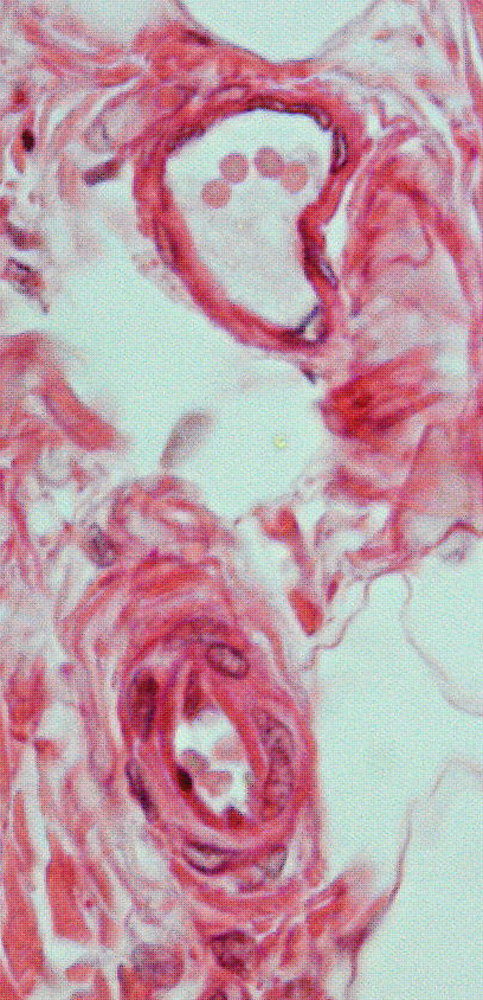 Venules
Collect blood from capillary beds
 Site of diapedesis

Characteristic Features
Higher lumen:wall ratio compared to arterioles and often irregularly shaped
Tunica intima 
endothelium

Tunica media
1-2 sparse layers of VSMCs
no external elastic lamina 

Tunica adventitia
Unremarkable, merges with surrounding connective tissue
Comparison of venules and arterioles
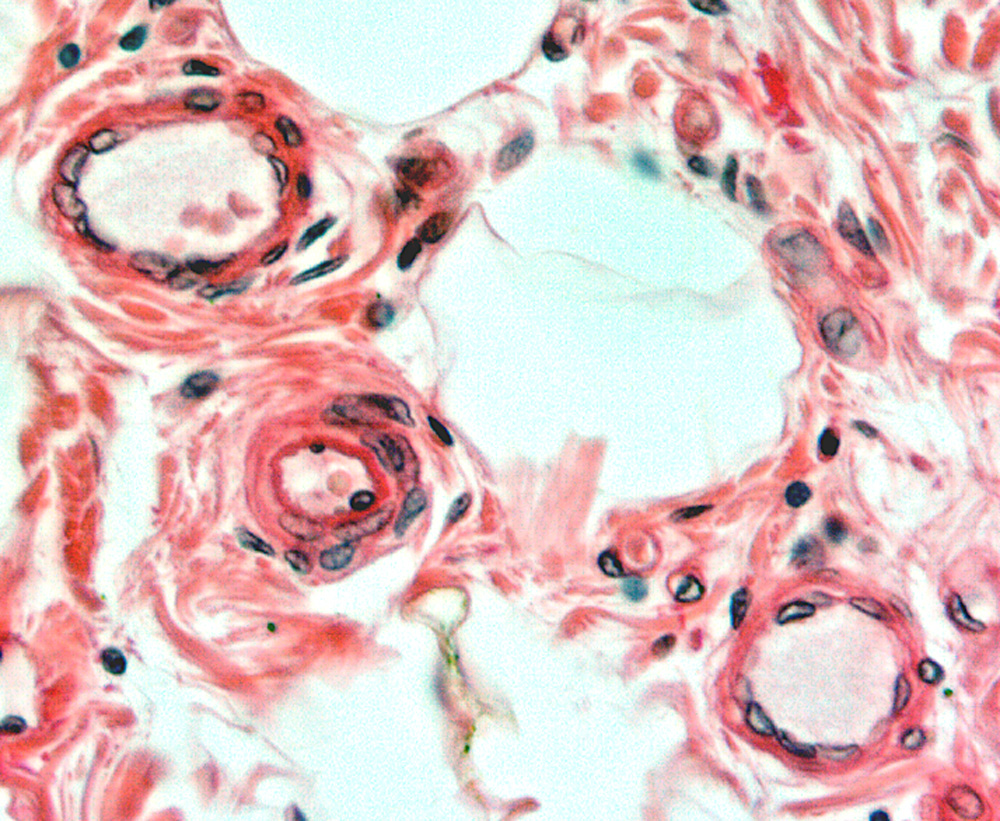 V
A
V
Veins
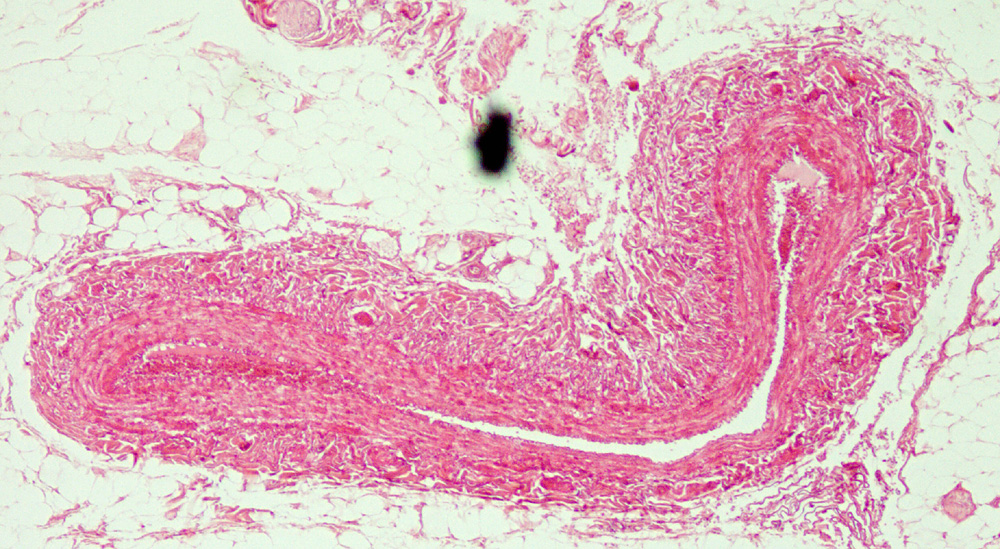 Return blood to heart
 Possess valves

Characteristic Features
Tunica intima 
valves: semilunar folds of 		endothelium & subendothelium
Variable internal elastic lamina

Tunica media
3-15 layers of VSMCs
no external elastic lamina 

Tunica adventitia
thicker than tunica media
larger veins have longitudinal smooth muscle in adventitia (movement and support of blood column)
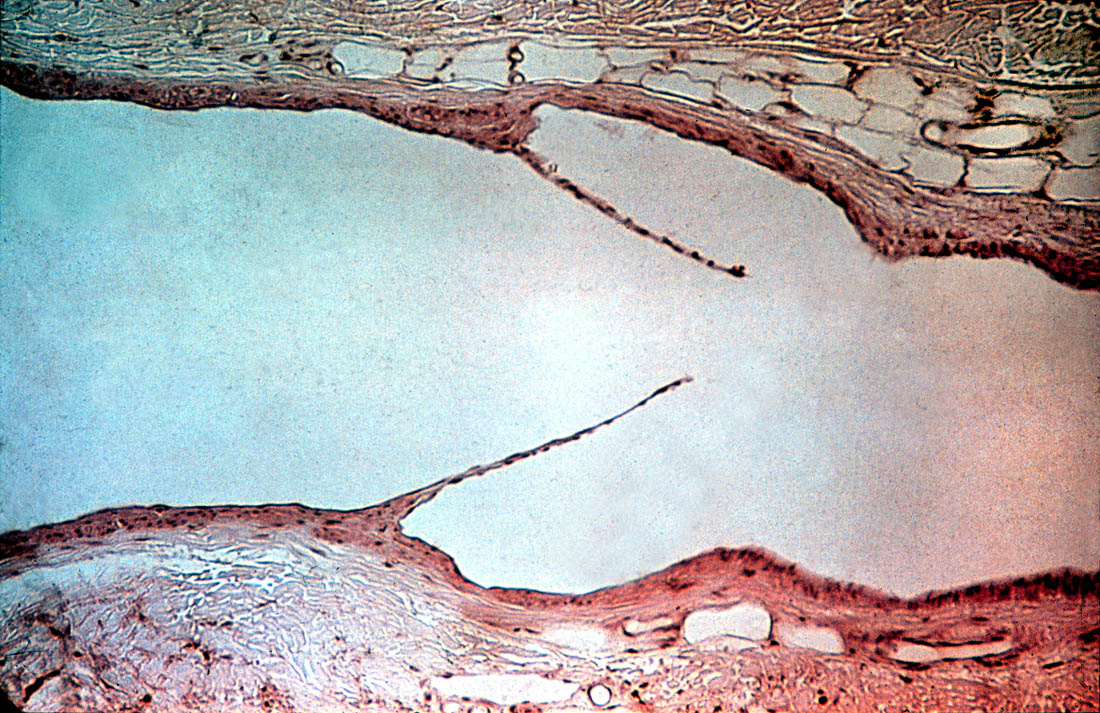 blood flow
valve cusp
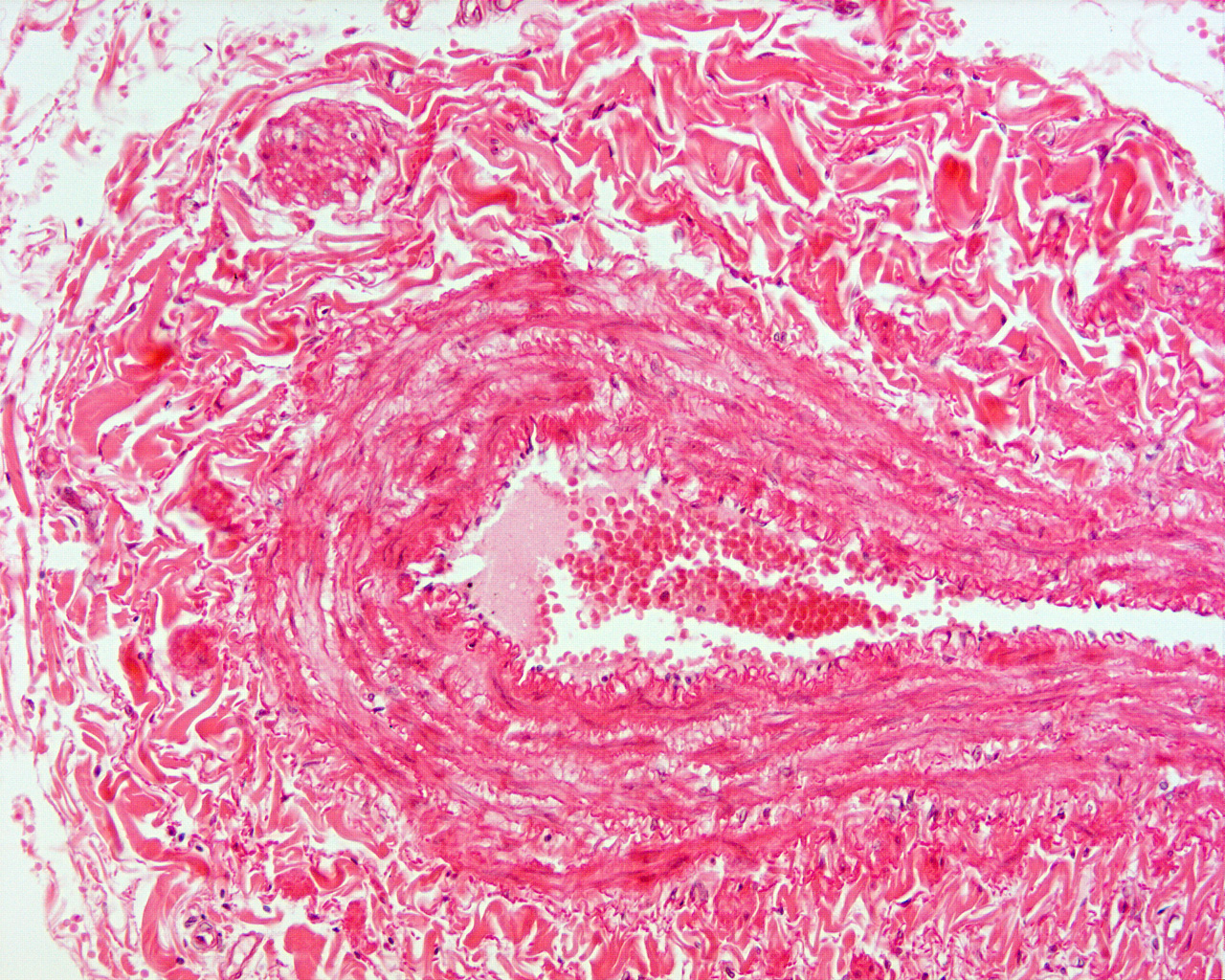 SMC
TA
TM
Wall of the vena cava, showing longitudinal smooth muscle in adventitia, LM
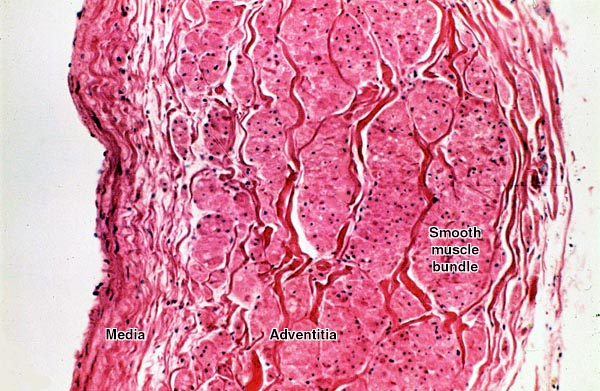 Lumen
Intima
[Speaker Notes: Wall of the inferior vena cava, in cross section.  Most of the wall is tunica adventitia, composed of large, longitudinally-oriented bundles of smooth muscle (here seen in cross section).  The tunica media is very thin, containing only scattered collagen fibers and a few strands of smooth muscle.  Since the inferior vena cava is oriented vertically in the abdominal cavity, and is essentially a tall sack of relatively slow-moving blood, its walls need support in the longitudinal direction, which would be provided by the longitudinal bundles of smooth muscle in the adventitia.  

From Japanese slide set (Humio Mizoguti, Kobe Univ Sch Med), slide 229 (=45-17).  Japan 229.jpg.]
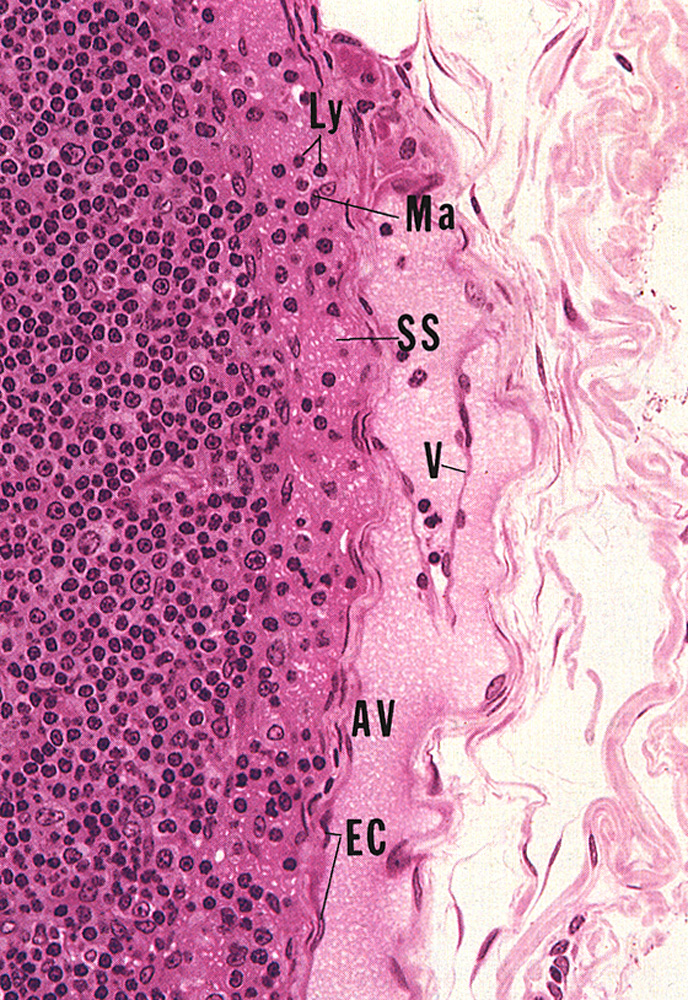 Lymphatic Vessels

Transport lymph (tissue fluid) to 	lymph nodes and systemic blood 	supply (eventually)
Possess valves
Generally contain NO RBCs

Characteristic Features
Tunica intima 
valves: semilunar folds of 		endothelium and subendothelium

Tunica media
sparse VSMC layer (in larger vessels) 

Tunica adventitia
sparse adventitia
Comparison of a small vein and a lymphatic vessel
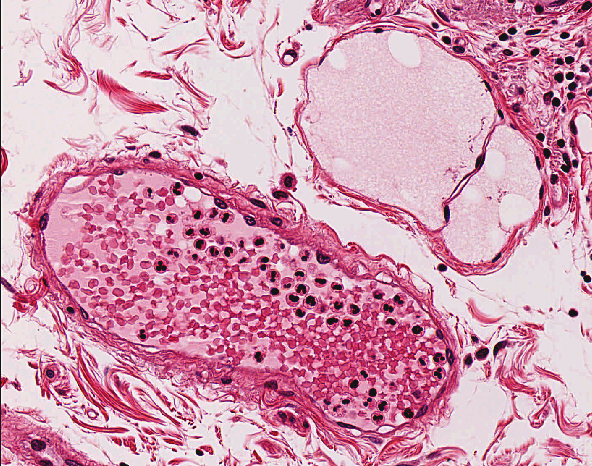 Lymphatic
Valve
Vein
Heart, diagram
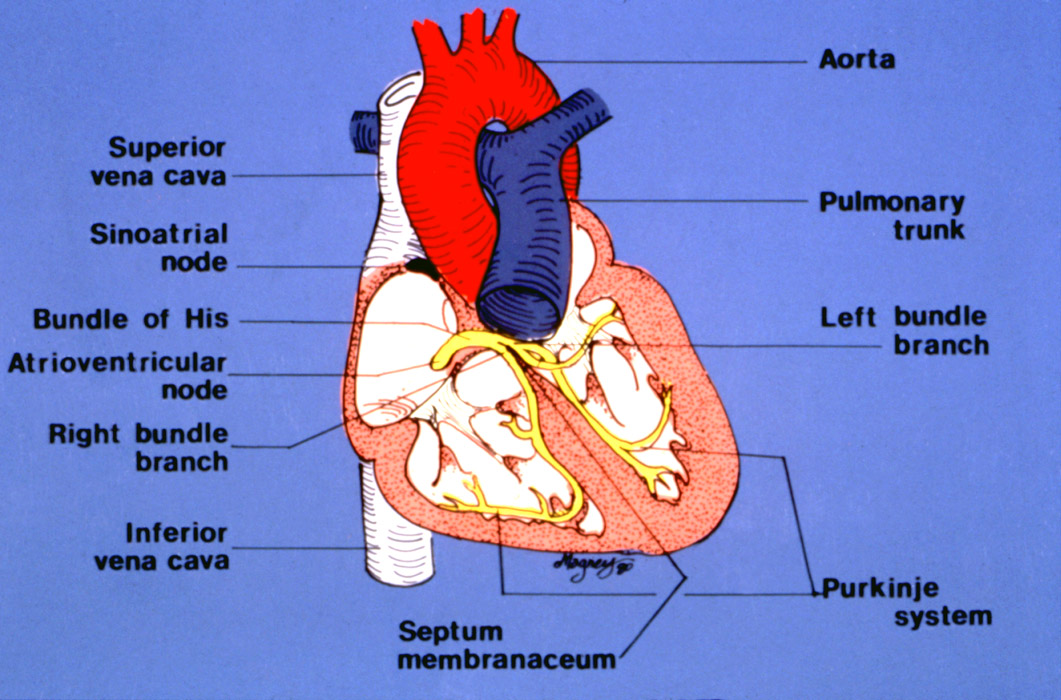 HEART WALL

Endocardium = endothelium +
 connective tissue (like intima)

Myocardium = thick cardiac muscle (like media)

Epicardium = visceral pericardium = simple squamous epith + fatty connective tissue
Cardiac
fibrous skeleton
Atrium
Chorda tendinae
Valve
Papillary muscle
Ventricle
The AV valve margins are 
supported by chorda tendinae and papillary muscles.
[Speaker Notes: Orientation diagram of the heart.  

From Erlandsen slide set, slide 4/D/9.  CV-heartMH.jpg]
Wall of atrium and ventricle, heart,  LM
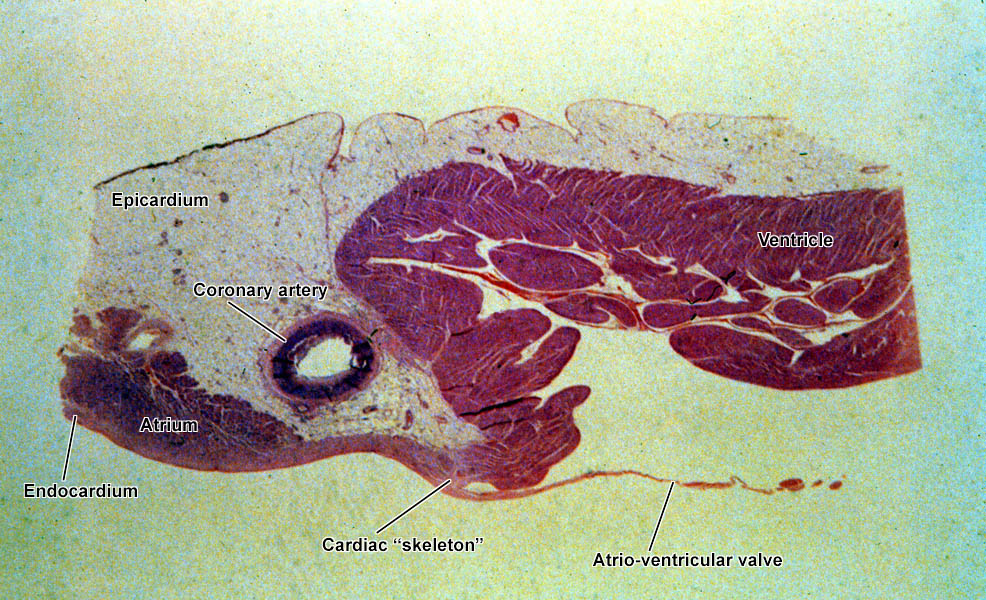 Pericardium
Fat
Lumen
(fibrous)
[Speaker Notes: Very low power LM of heart wall, including atrium and ventricle.  The fatty epicardium fills the atrioventricular sulcus, which also contains the coronary artery.  The endocardium lines the inner surface of the wall, and is thicker in the atrium than the ventricle.  The atrioventricular valve arises from the dense connective tissue ("cardiac skeleton") that lies between the atrium and the ventricle.  

From Erlandsen slide set, slide 6/B/8.  MH-6B8.jpg.]
Heart Tunics
Epicardium (tunica adventitia)
 visceral pericardium (mesothelium)
 subepicardial connective tissue
 coronary vessels and nerves
Endocardium (tunica intima)
 endothelium
 subendothelium (SEn)
 connective tissue
 smooth muscle cells
subendocardium (SEc)
Purkinje cells (P)
connective tissue
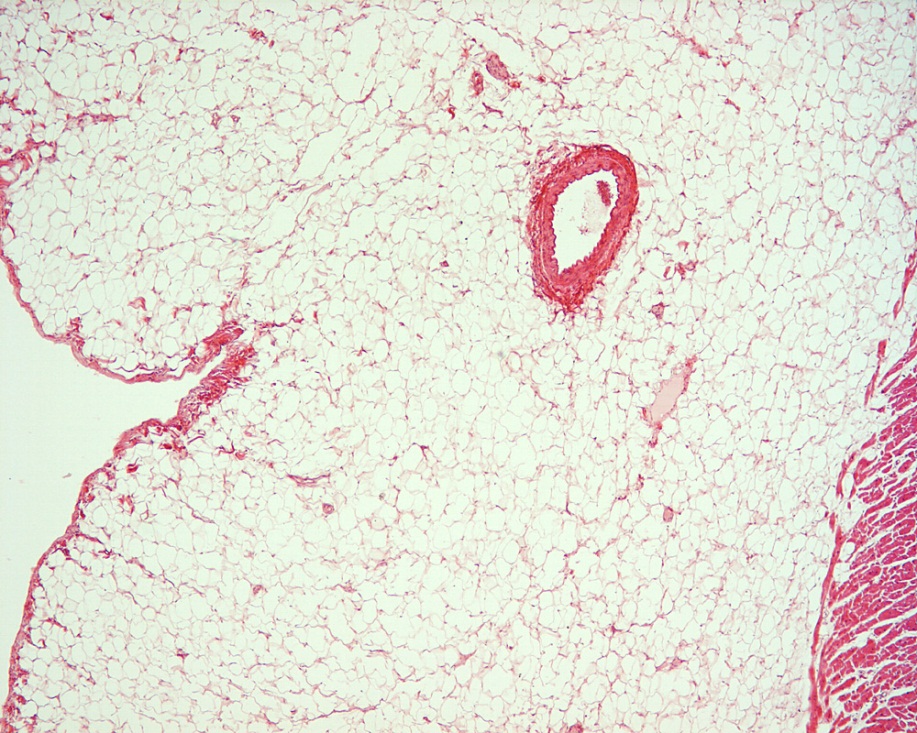 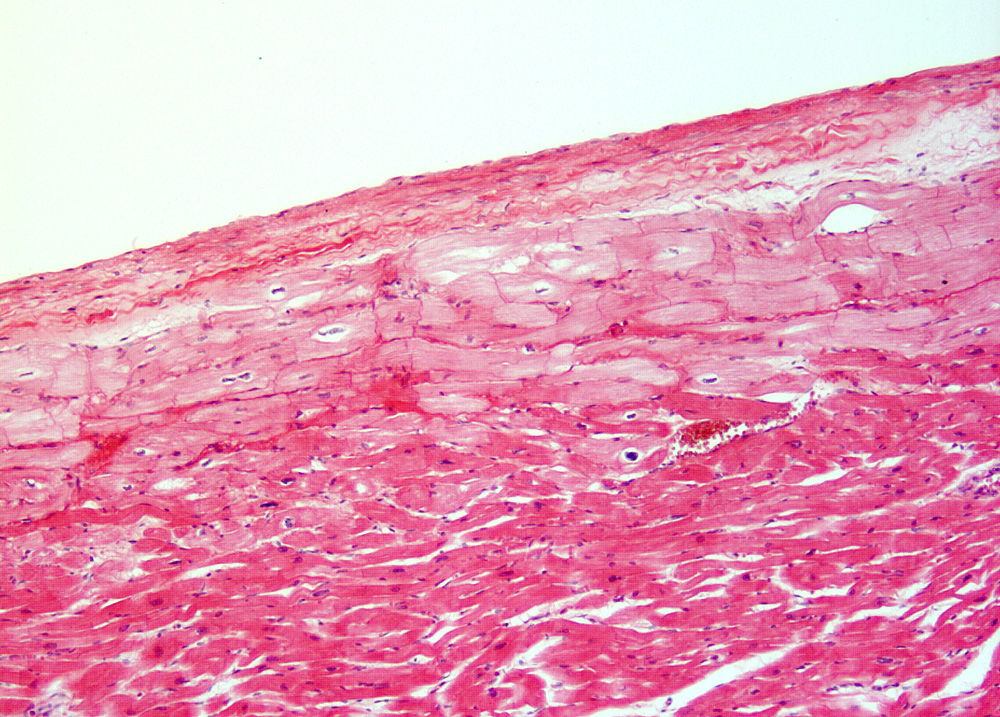 SEn
SEc
P
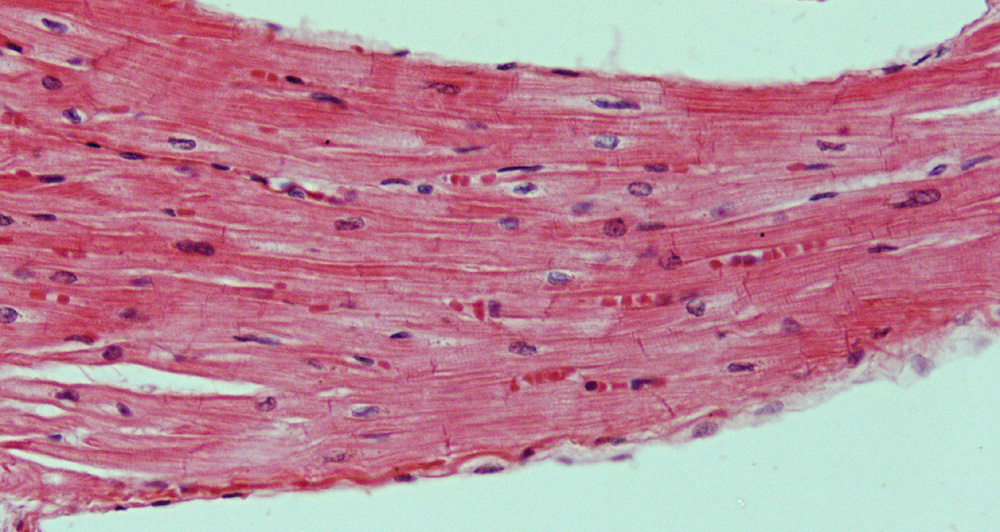 M
Myocardium (tunica media)
 cardiac muscle
Endocardium (tunica intima)
 endothelium
 subendothelium (SEn)
 connective tissue
 smooth muscle cells
subendocardium (SEc)
Purkinje cells (P)
connective tissue
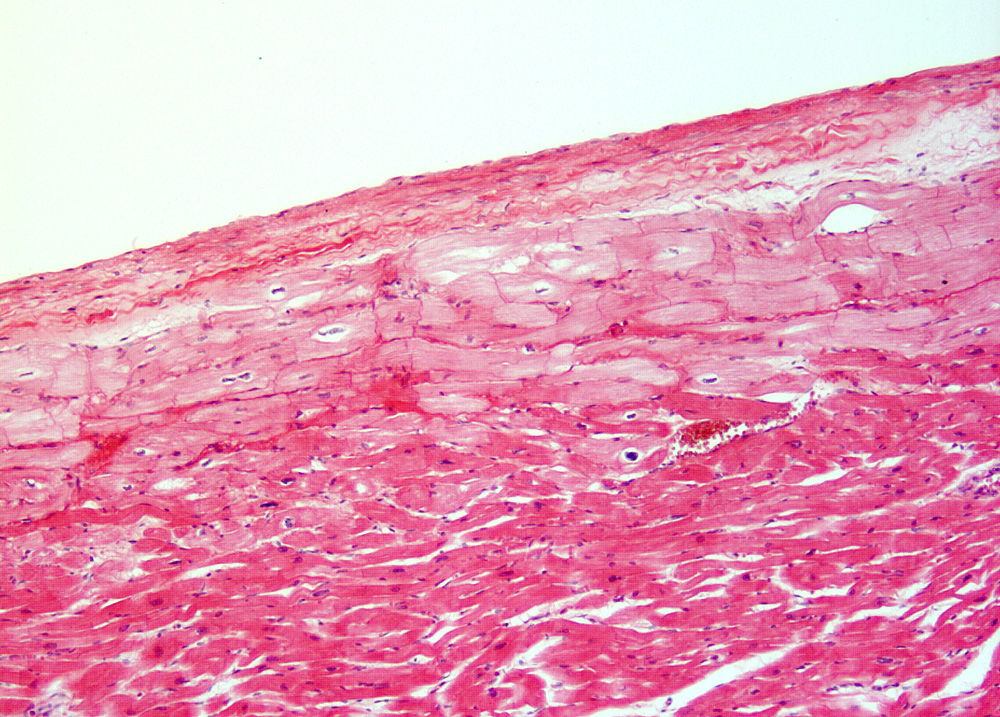 SEn
SEc
P
Myocardium
Myocardium – cardiomyocytes and associated connective tissue
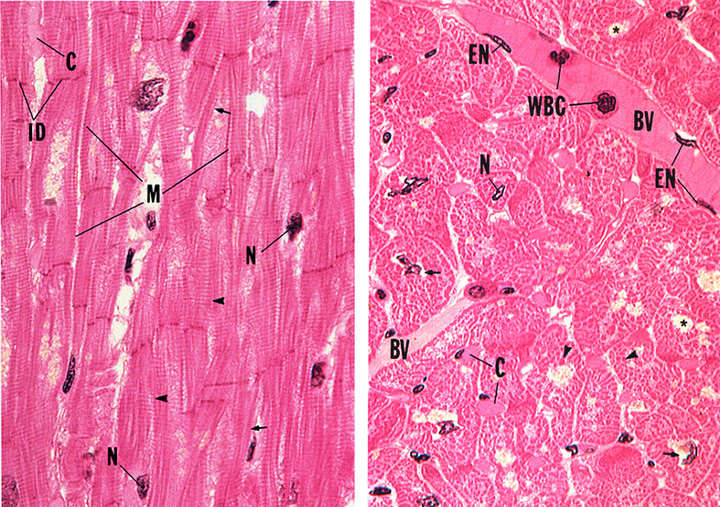 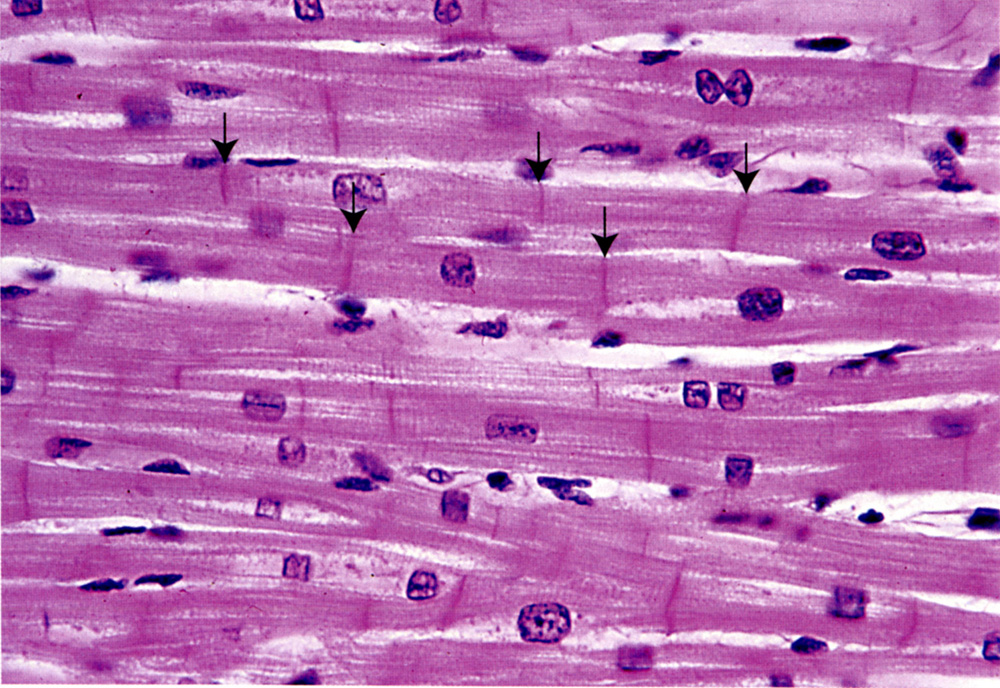 longitudinal section
cross section
Central nuclei, often with a biconical, clear area next to nucleus –this is where organelles and glycogen granules are concentrated (and atrial natriuretic factor in atrial cardiac muscle)
Striated, branched fibers joined by intercalated disks (arrows) forms interwoven meshwork
[Speaker Notes: Fig 11.14 (p294) from Ross & Pawlina, Histology: A Test and Atlas, 5th ed.]
Cardiac muscle is striated, but quite different from skeletal muscle
T-tubules and SR arranged as “diads” (rather than triads) in cardiac muscle
T-tubules much larger compared to skeletal muscle
Convey wave of depolarization into cell AND transport Ca+ into cell (via voltage-gated channels)
Calcium influx stimulates SR to release MORE Ca+ (via Ca+-gated Ca+ channels
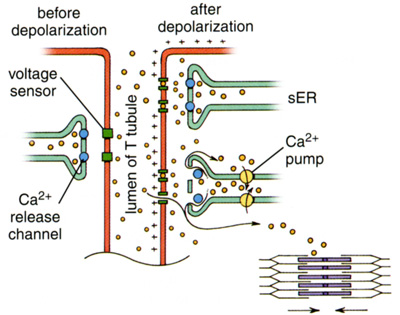 [Speaker Notes: Left: Fig 11.17 (p299) from Ross & Pawlina, Histology: A Test and Atlas, 5th ed.

Right: Fig 11.15 (p297) from Ross & Pawlina, Histology: A Test and Atlas, 5th ed.]
Intercalated Discs Couple Heart Muscle Mechanically and Electrically
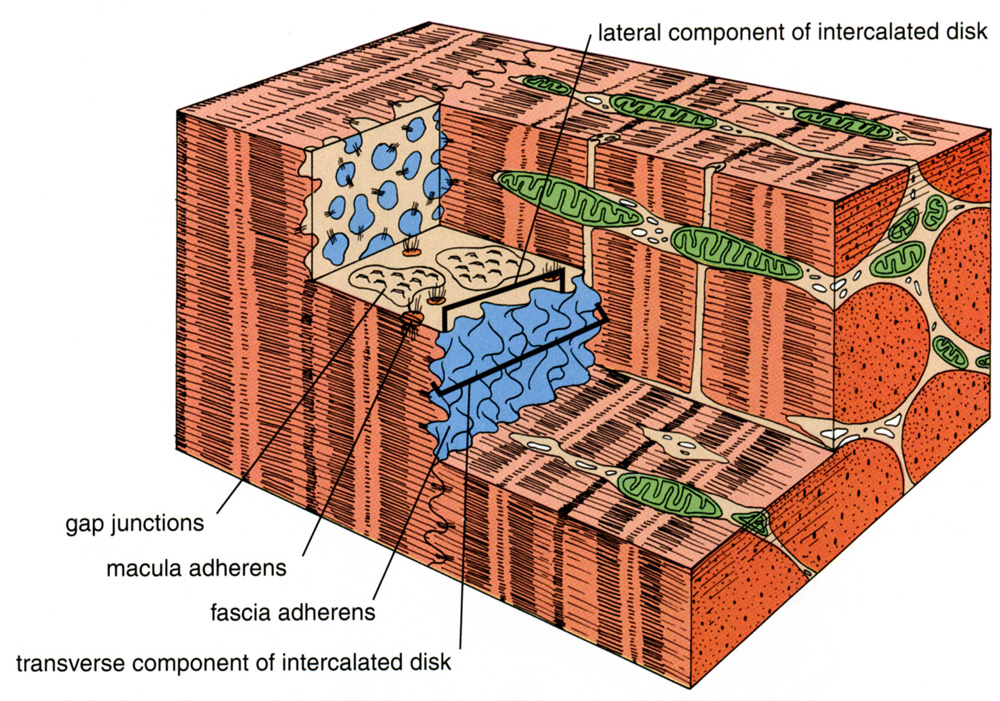 [Speaker Notes: Fig 11.16a (p298) from Ross & Pawlina, Histology: A Test and Atlas, 5th ed.]
aka “Fascia adherens”
Transverse portion: 
forms mechanical coupling
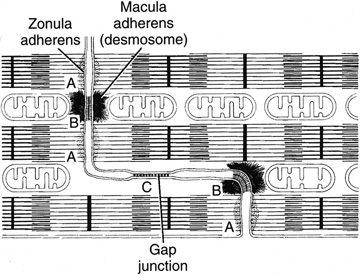 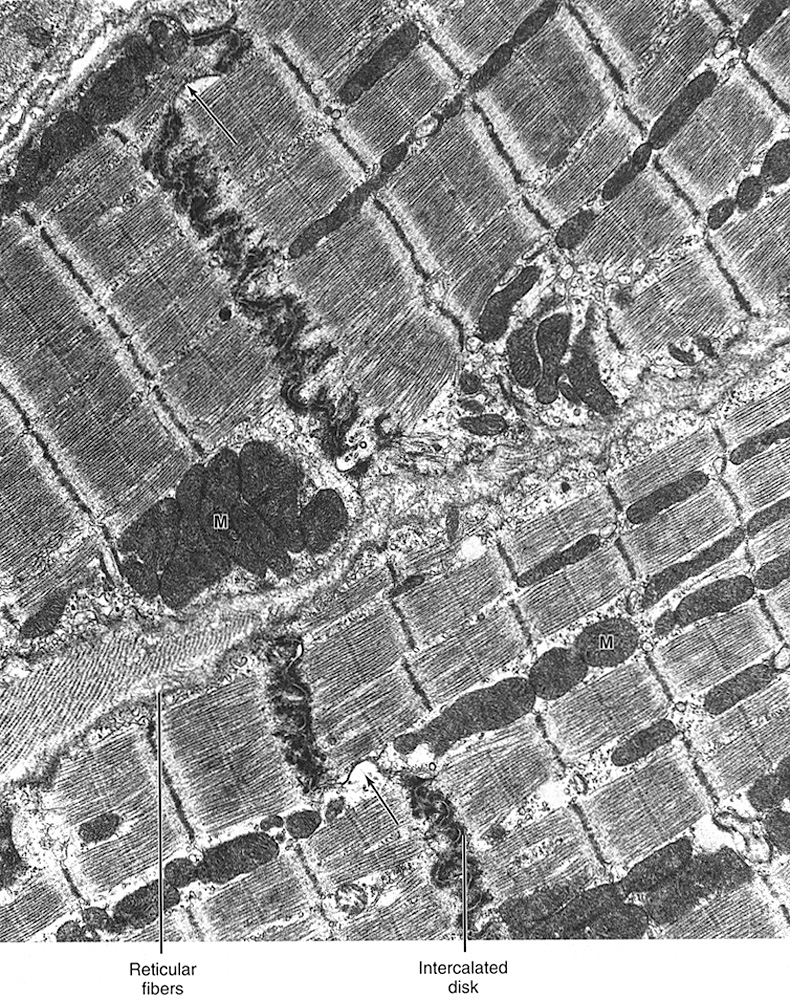 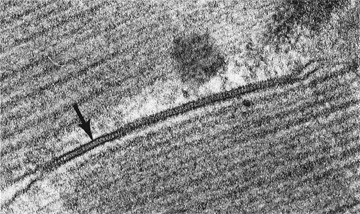 Lateral Portion:
forms electrical coupling
[Speaker Notes: Left:
Top right: line drawing is Fig 10-26 (grayscaled) (p209) from Junquiera & Carniero, Basic Histology: text and atlas. 10th ed. 
Bottom right: inset image on p120 from Cross & Mercer, Cell and Tissue Ultrastructure: A Functional Perspective (1993)]
Heart Skeleton and Valves
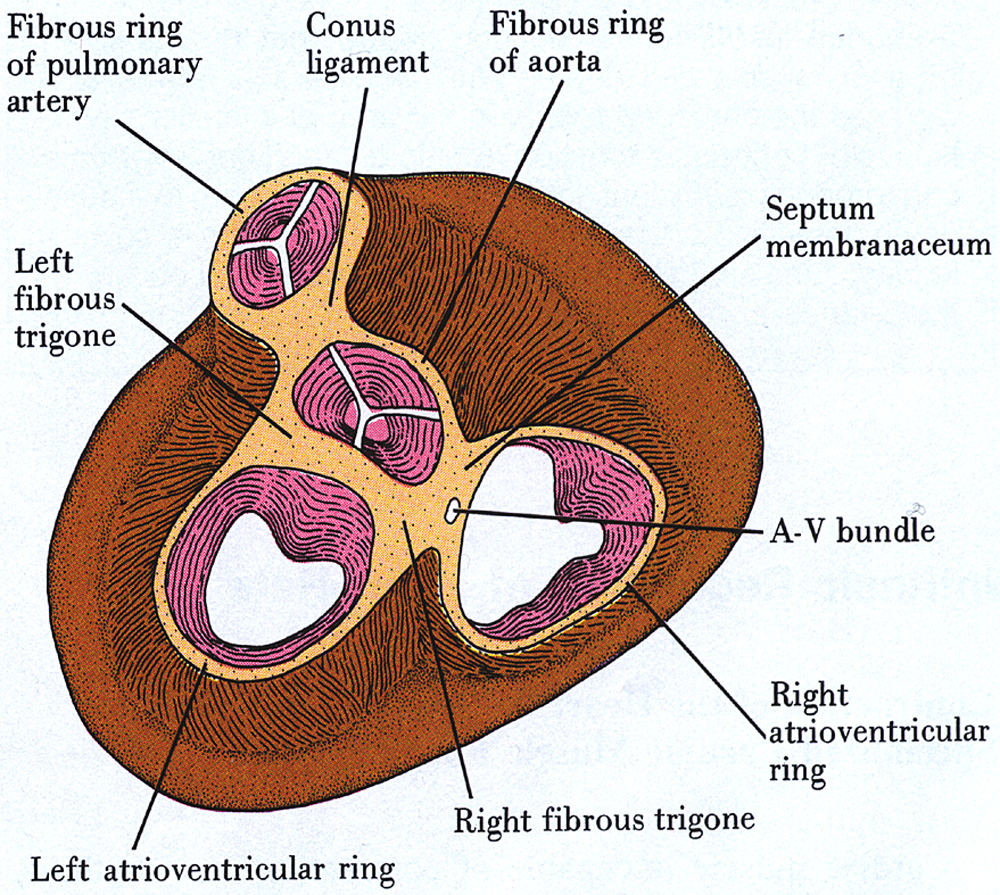 Fibrous Skeleton
prevents valve stenosis
provides insertion for muscle
non-conductive A-V barrier

Valves
ensure one-way flow of blood
consist of endothelium and subendothelial connective tissue
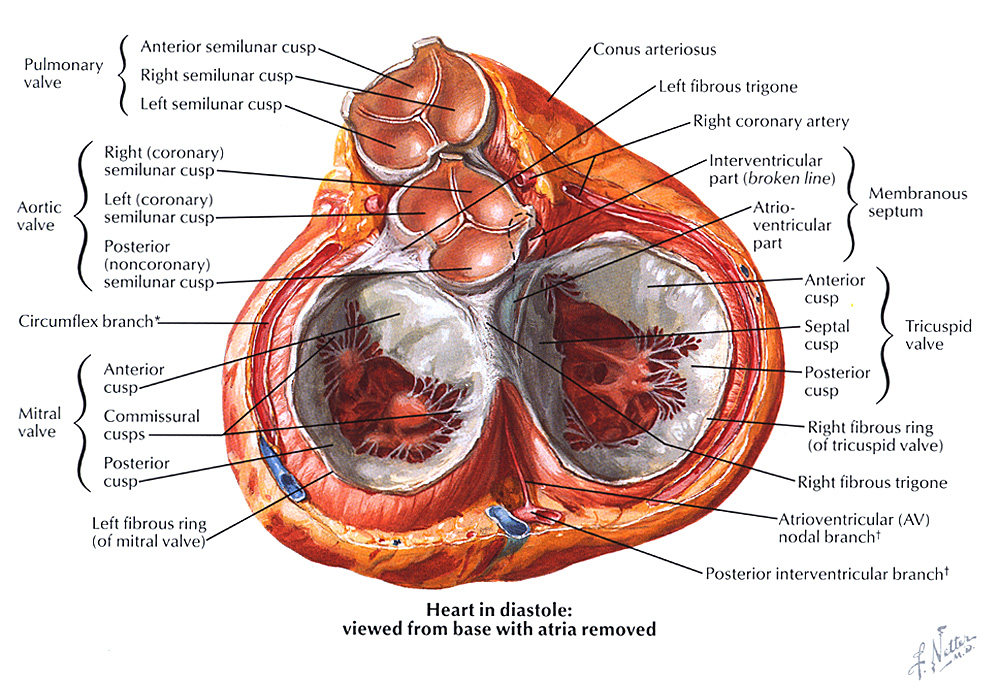 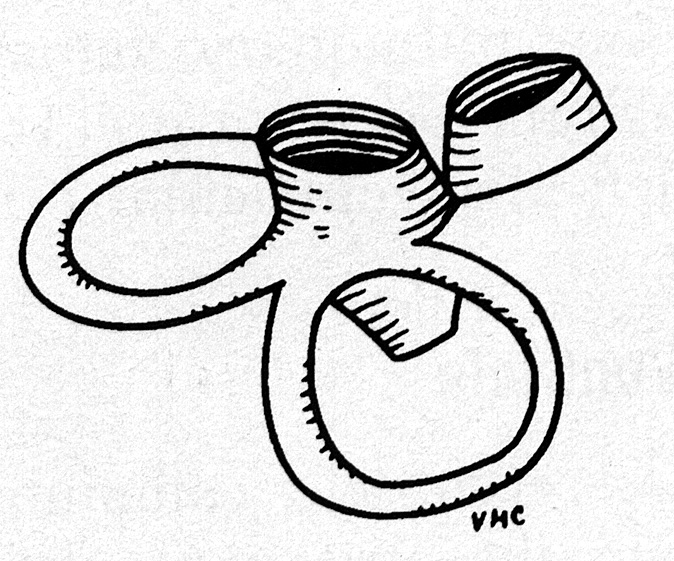 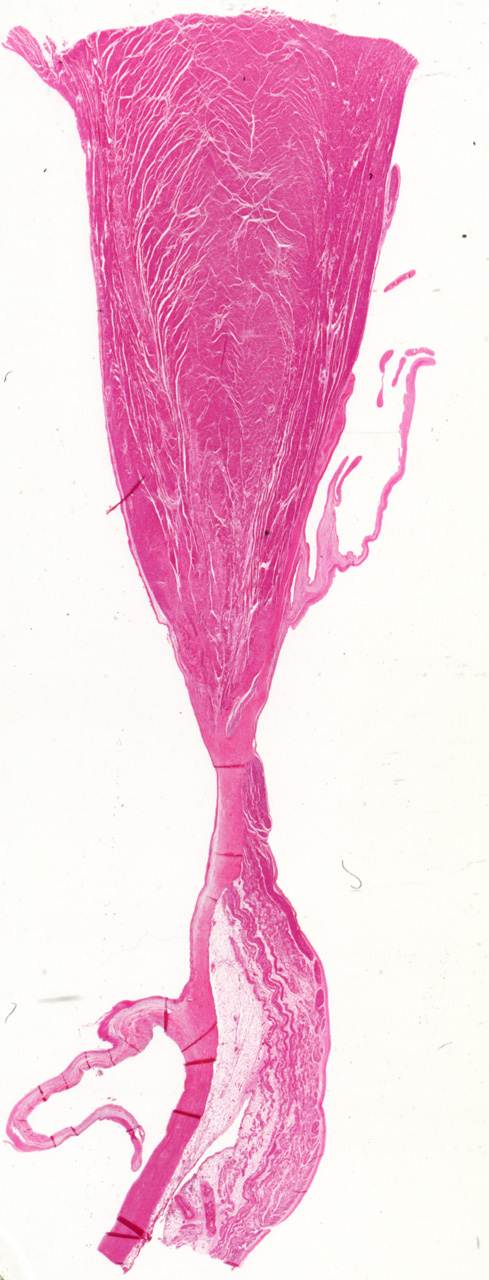 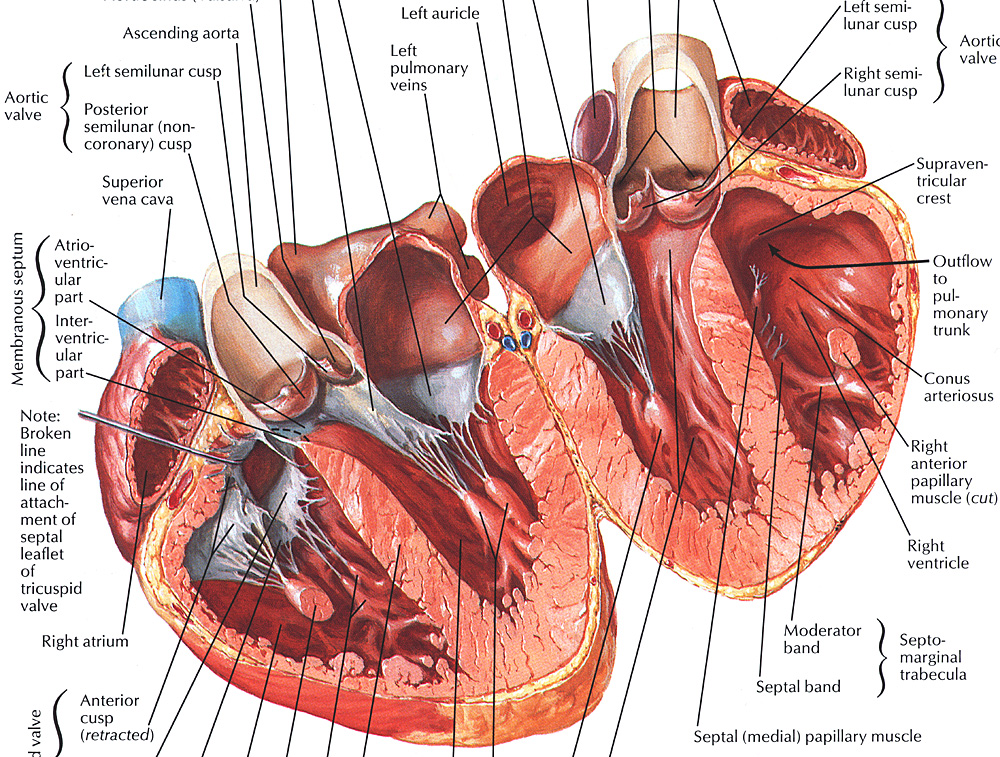 aorta
atrial wall
aortic valve
AV valve
IV
septum
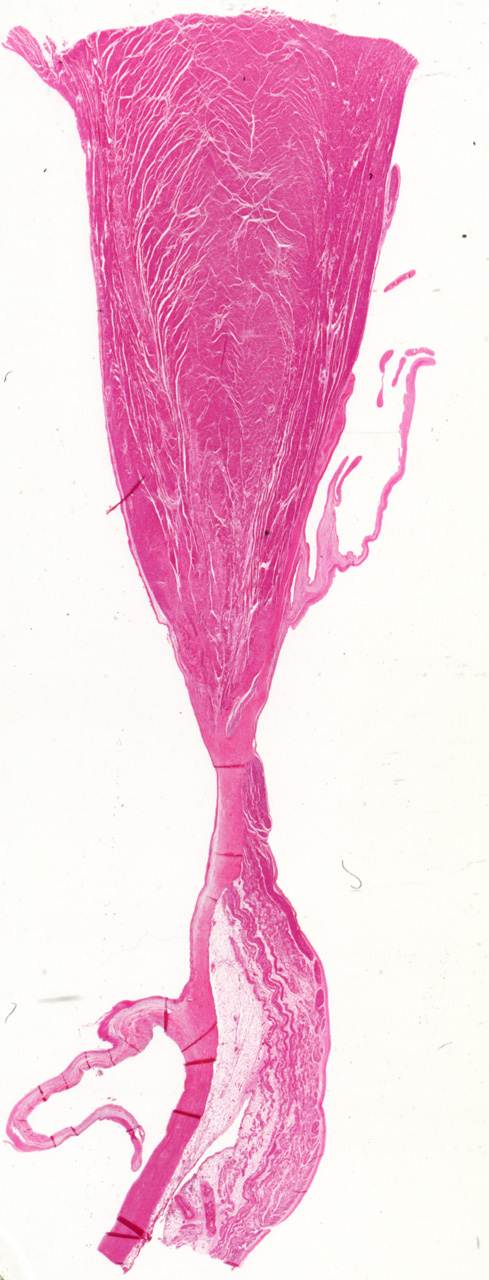 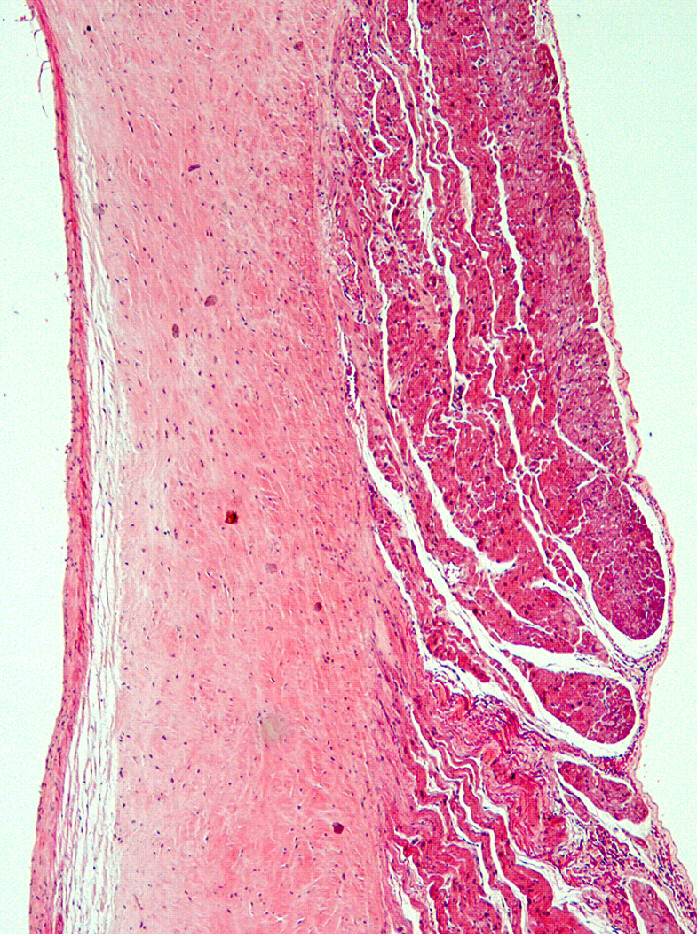 aorta
atrial wall
aortic valve
cardiac skeleton
AV valve
IV
septum
Control of Heartbeat
Impulse generation sets rhythm
Sinoatrial node

Impulse conduction system 	coordinates contraction
 Atrioventricular node
 A-V bundle (of His)
 Bundle branches
 Purkinje fibers

Autonomic innervation modulates heart rate
 sympathetic (increases rate)
 parasympathetic (slows rate)
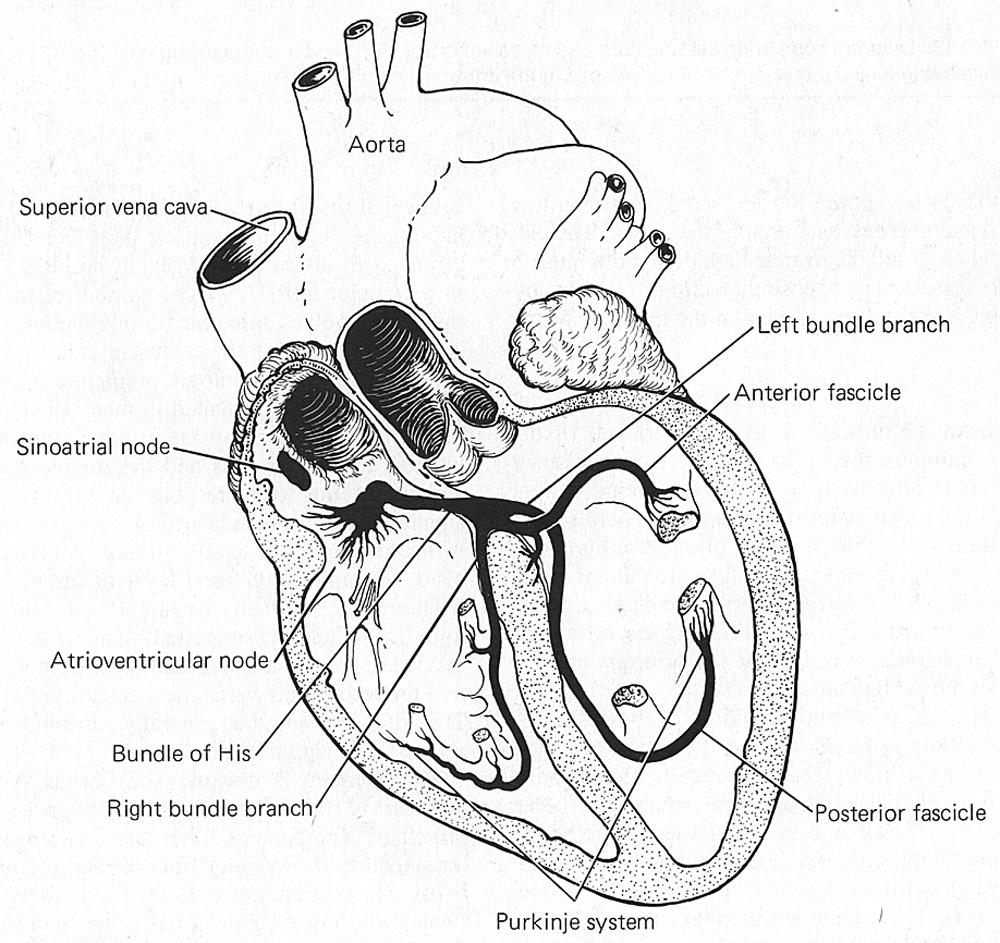 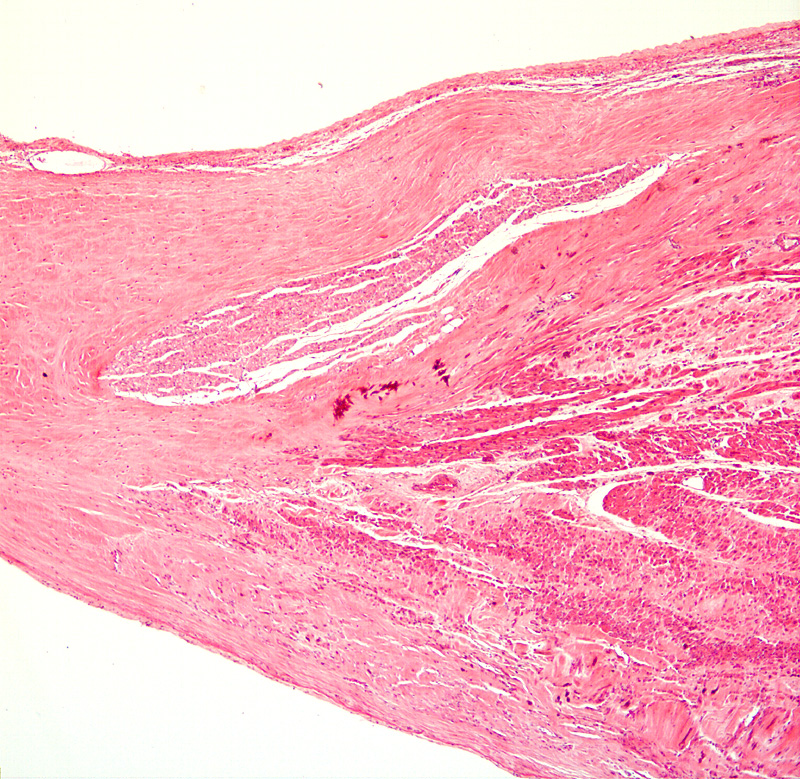 The atrioventricular bundle of His consists of modified cardiomyocytes
cardiac skeleton
bundle of His
Allows for conduction of atrial depolarization to ventricular myocardium
The atrioventricular bundle of His consists of modified cardiomyocytes
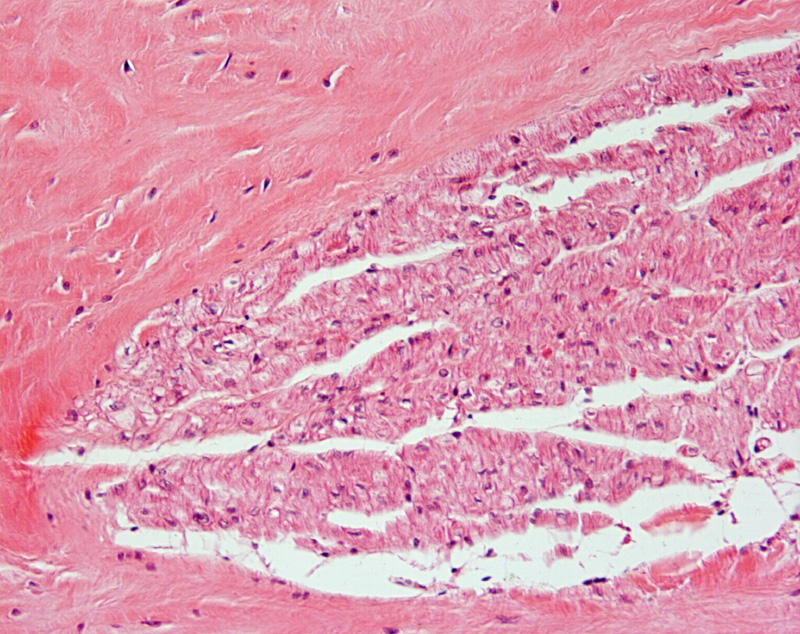 cardiac skeleton
bundle of His
Purkinje Fibers are also specialized convey depolarization
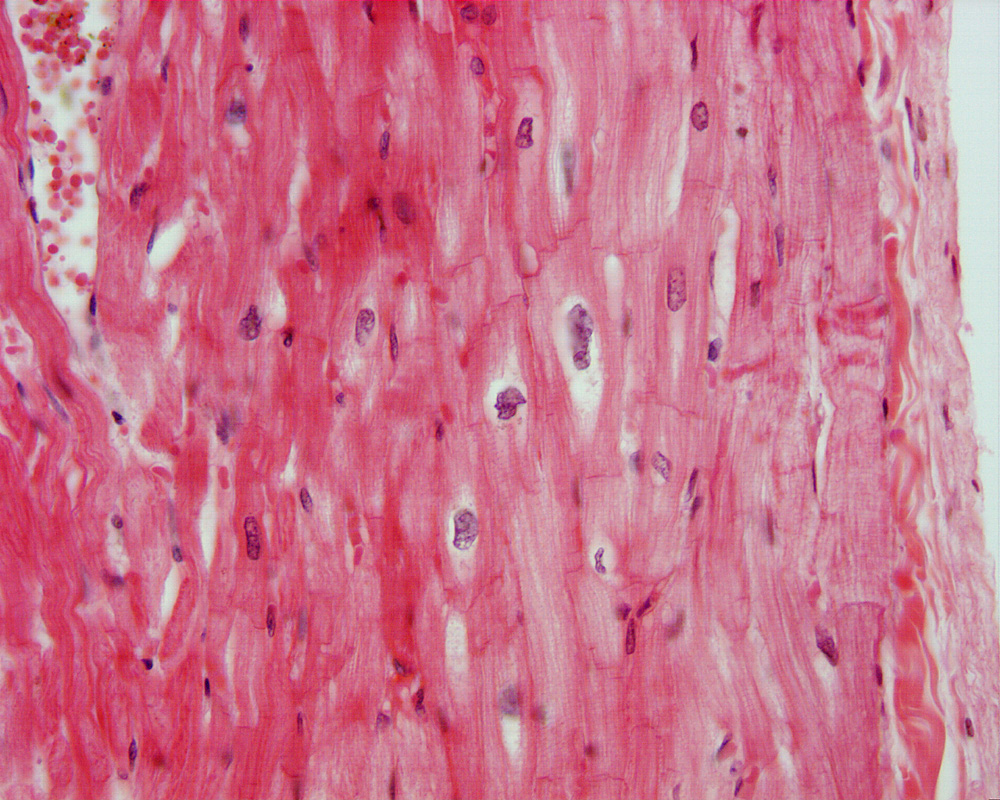